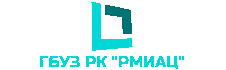 Форма № 30 «Сведения о деятельности медицинской организации»
Раздел II. 
Штаты медицинской организации
Азаренкова Наталия Венедиктовна, экономист ОМС, 301-240, доб.618
Таблица 1100. Должности и физические лица медицинской организации
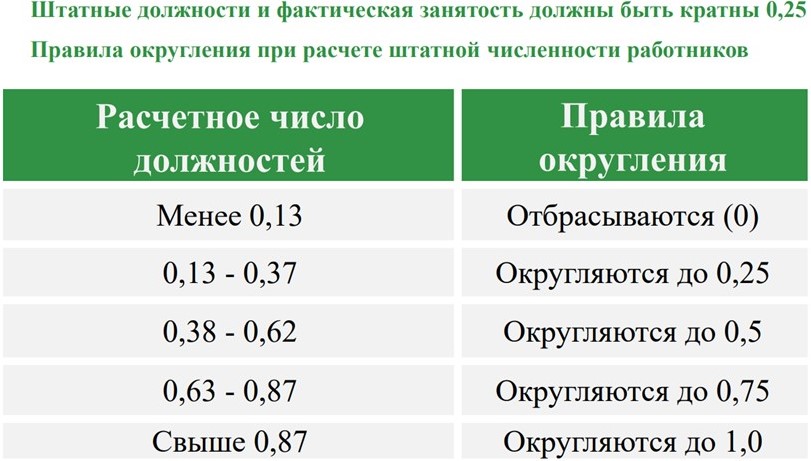 Отчет об эксплуатации ФРМР на 31.12.2023 по сведениям о трудоустройстве по перечню организаций, заведенных в регистре
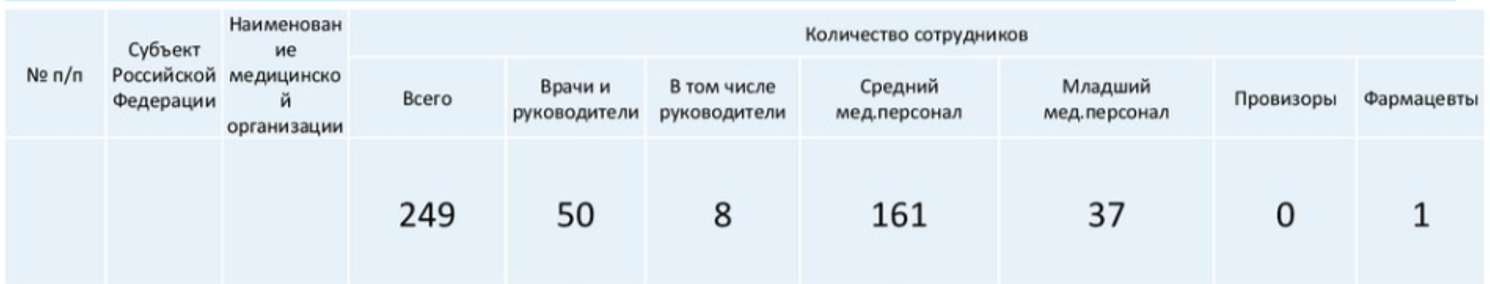 Количество физических лиц врачей, среднего и младшего медперсонала, провизоров, фармацевтов, формируемых в отчете ФРМР, должно соответствовать строкам: 1, 143, 151, 217, 221 графа 9 таблица 1100.

Количество физических лиц всего в отчете ФРМР, должно соответствовать сумме строк: 1+143+151+217+221 графа 9 таблица 1100.
Таблица 1100. Должности и физические лица медицинской организации
В таблицу включаются сведения о должностях вне зависимости от источника финансирования (ОМС, бюджет, платные)
Медицинские организации особого типа (станции переливания крови, центры медицины катастроф, патанатомбюро, бюро судмедэкспертизы, РМИАЦ и т.п.) показывают штаты по графам 3, 4, 9 и далее с 12 по 17.
Таблица 1100. Должности и физические лица медицинской организации
Разницу между графами 3, 5, 7 и графами 4, 6, 8, а также графами 9, 10, 11
составляют: должности организаций (подразделений) особого типа: 
станции (отделения) скорой медицинской помощи, отделения переливания крови, отделение санитарной авиации, дома ребенка, медицинские информационно-аналитические центры, центры общественного здоровья и медицинской профилактики, паталогоанатомические бюро, санаторно-курортные организации, молочные кухни и т.д. При этом если организация (подразделение) особого типа имеет поликлинику (стационар), то штатные должности поликлиники (стационара) выделяются и показываются по соответствующим графам.
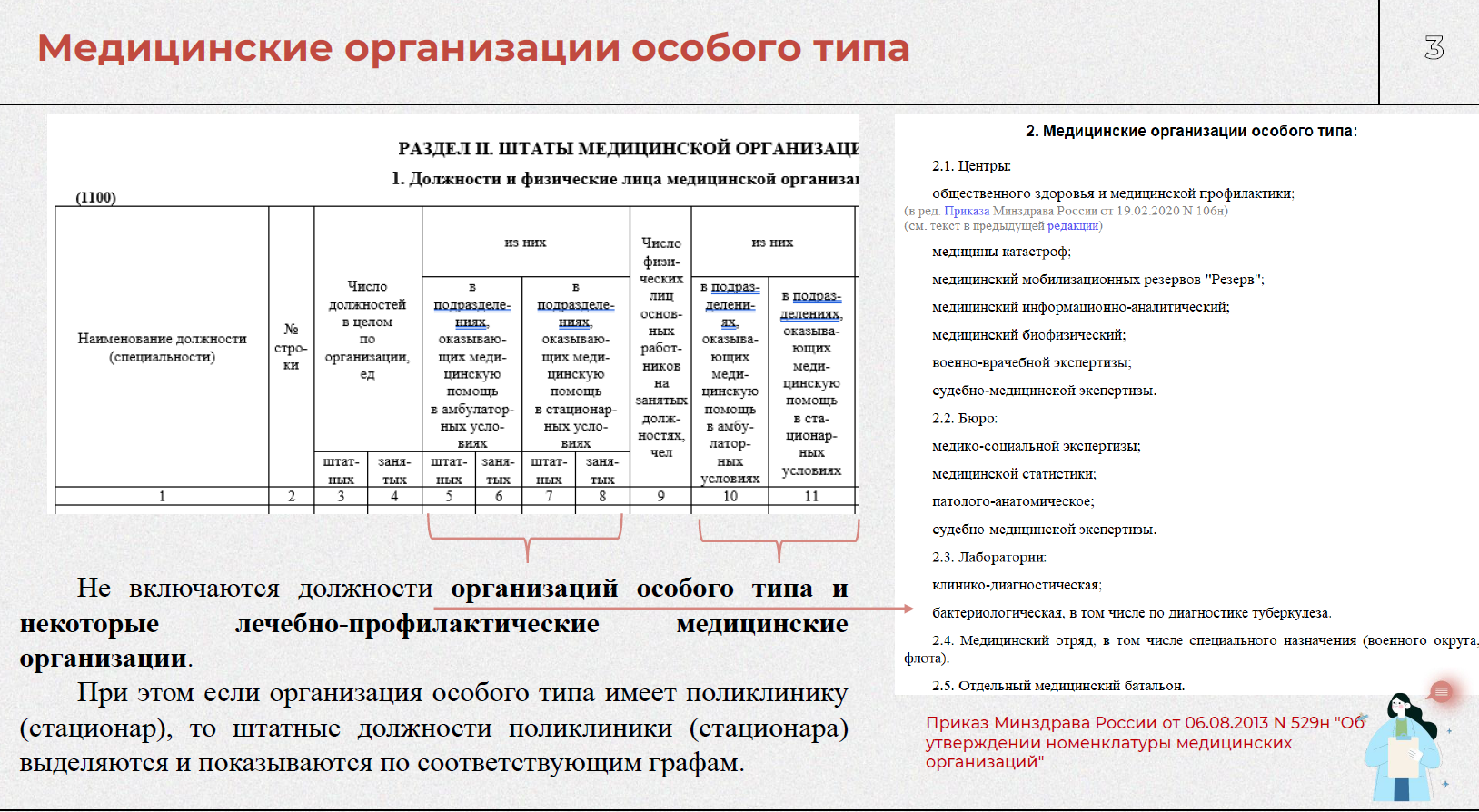 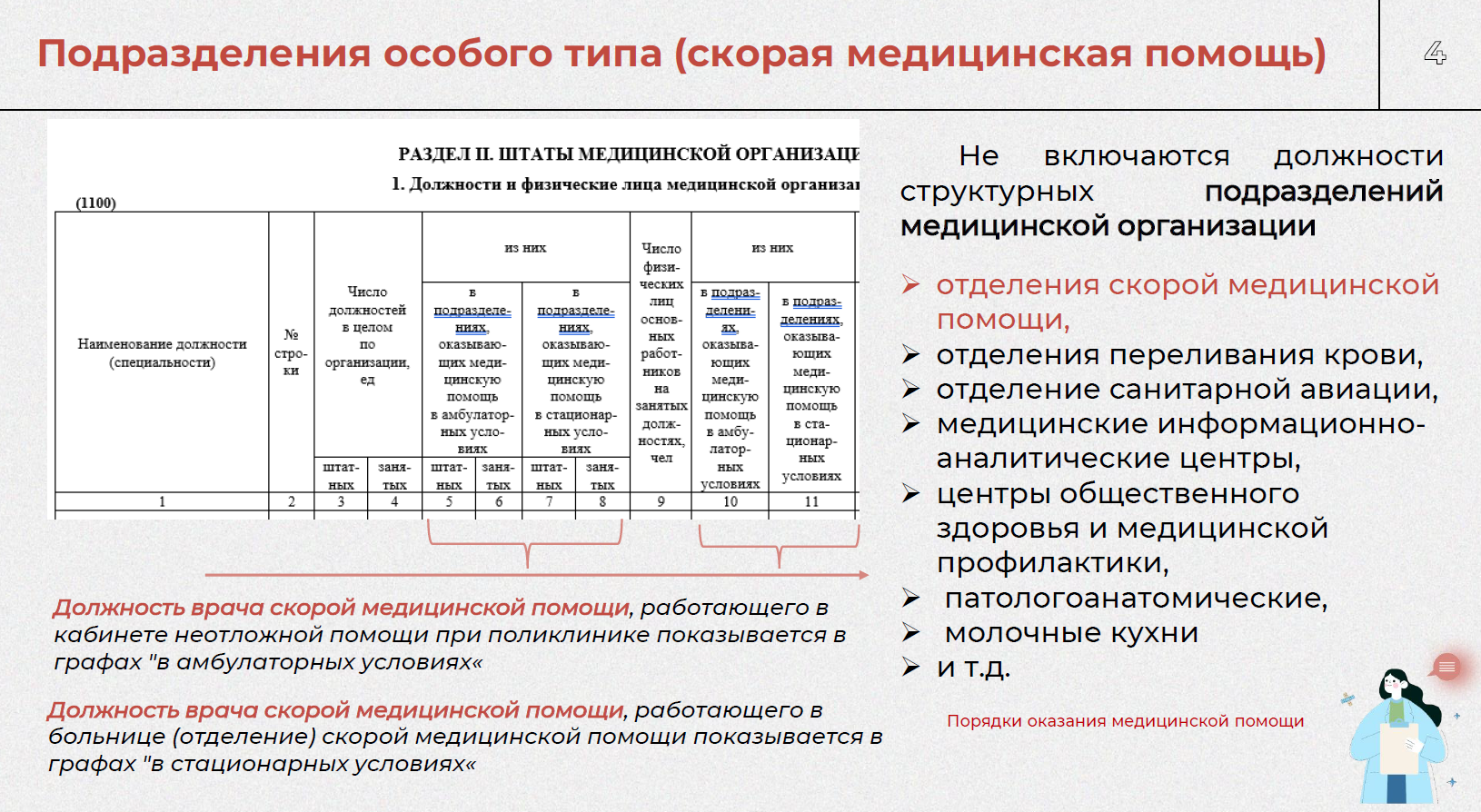 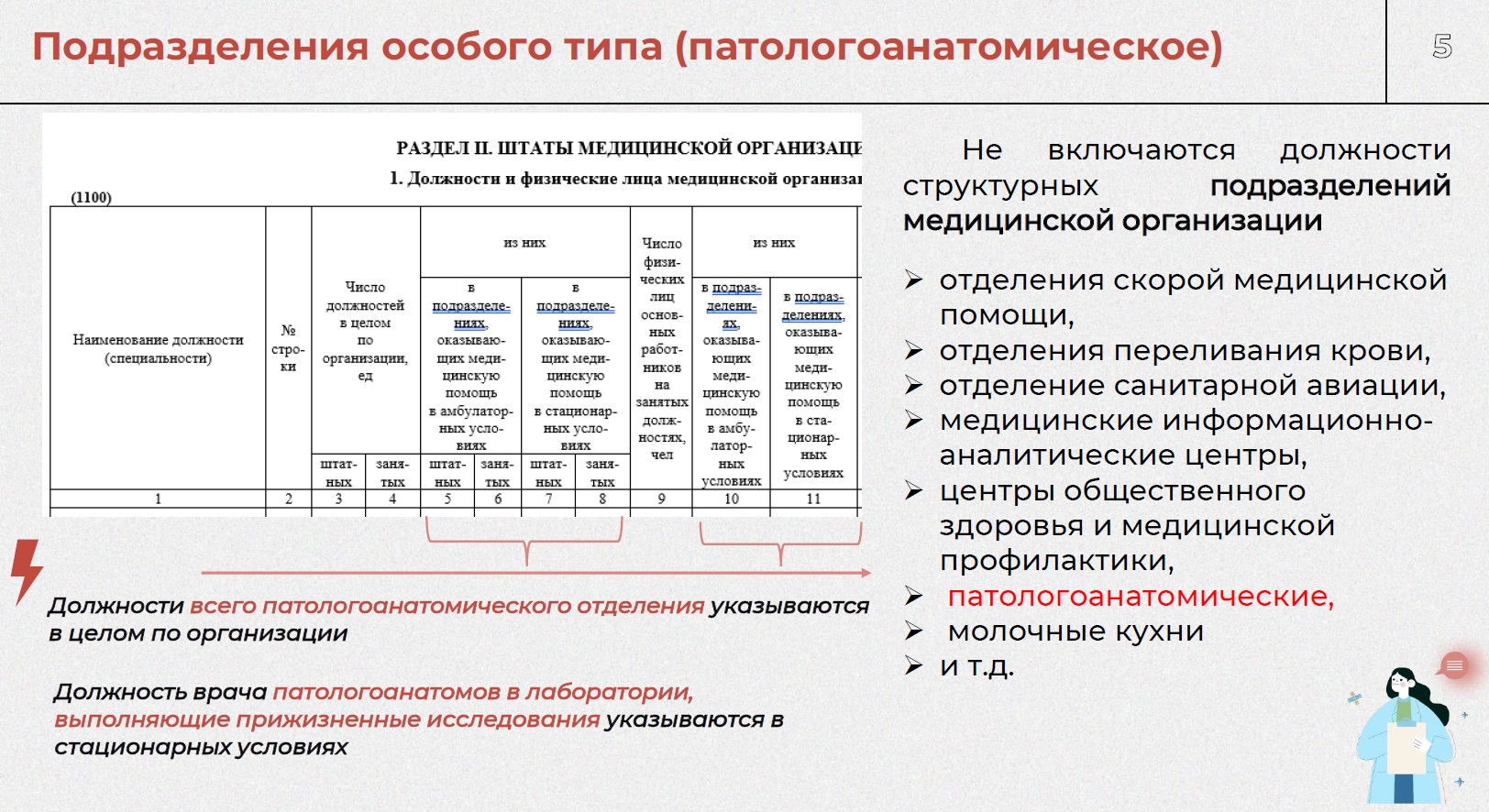 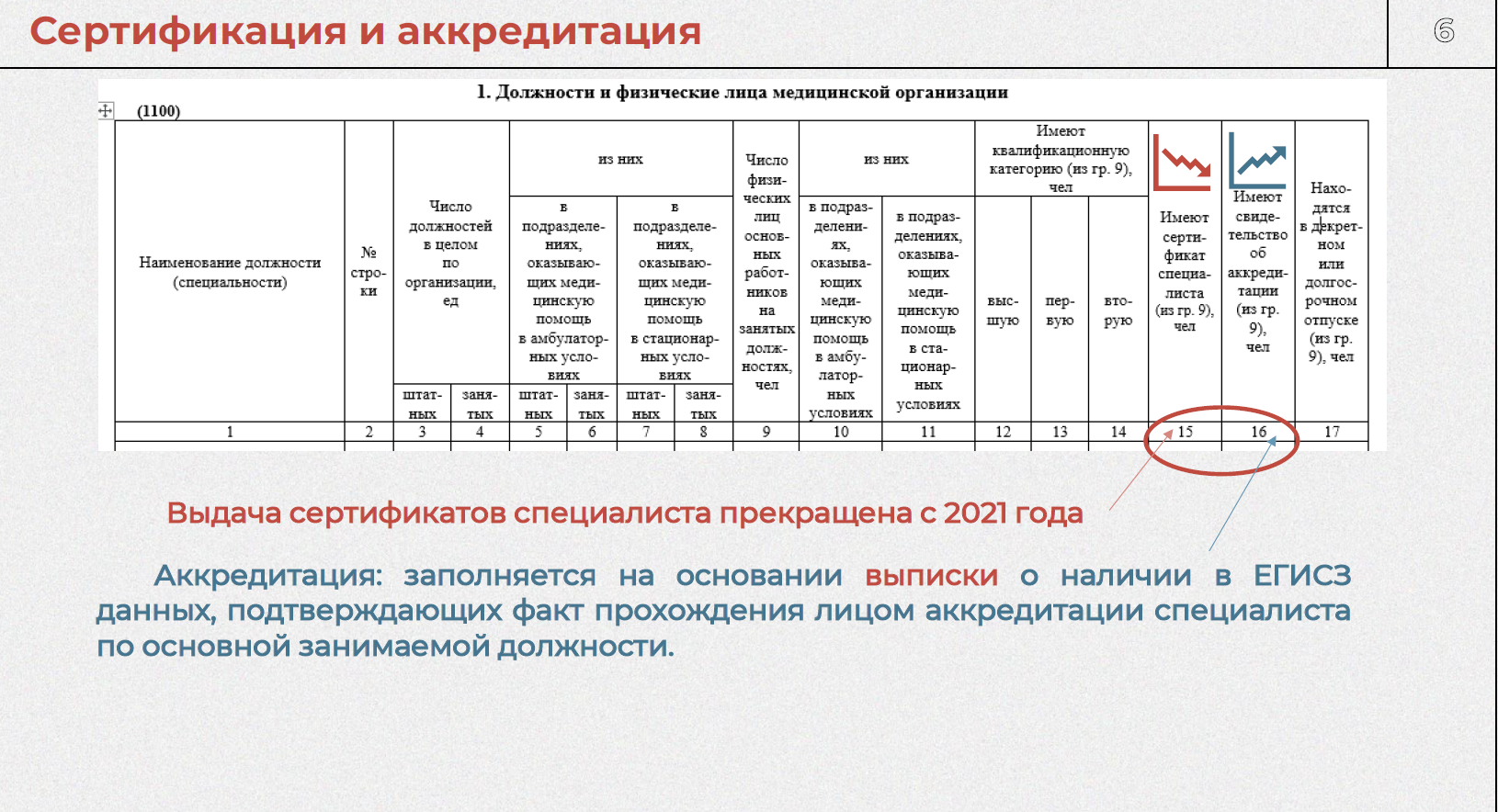 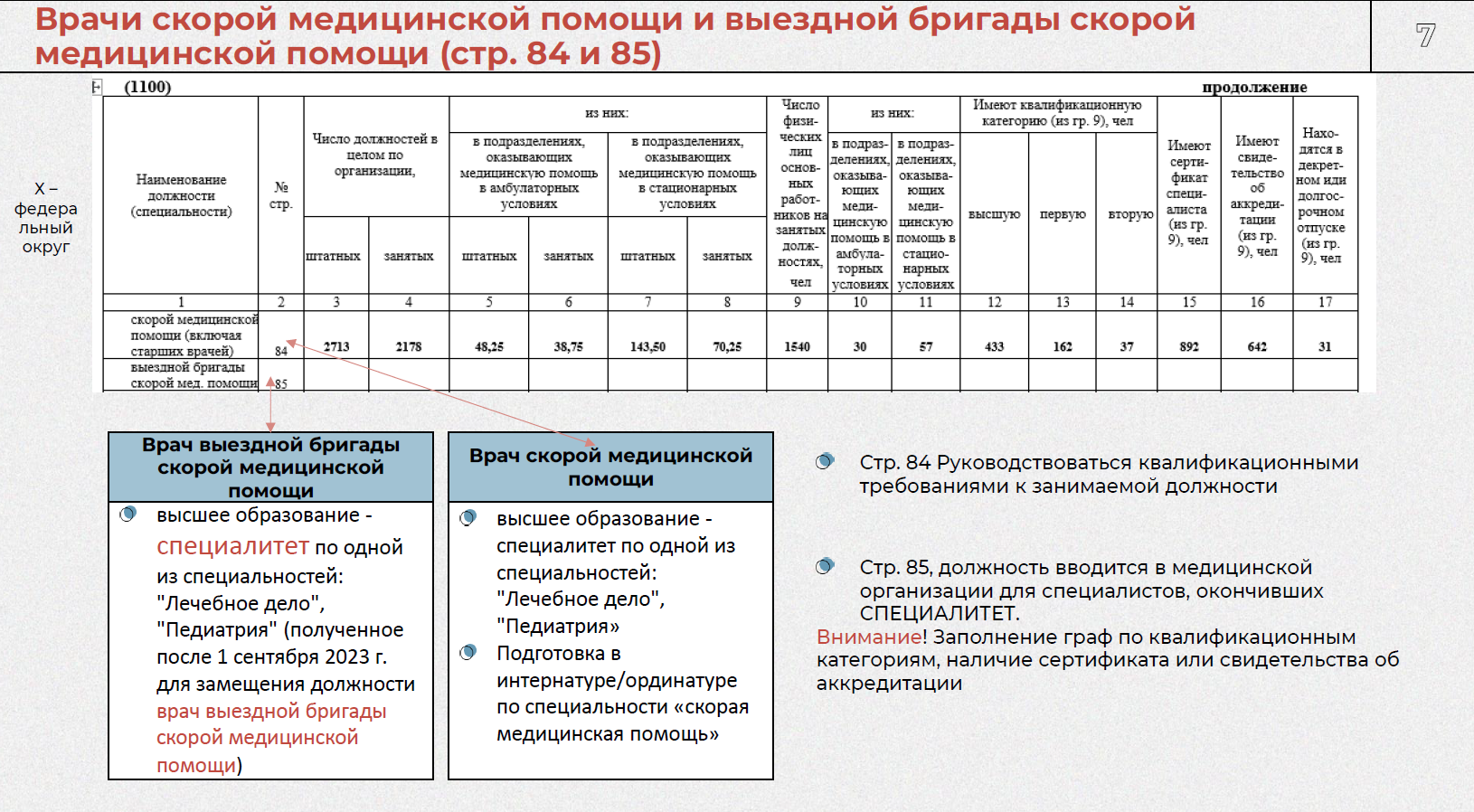 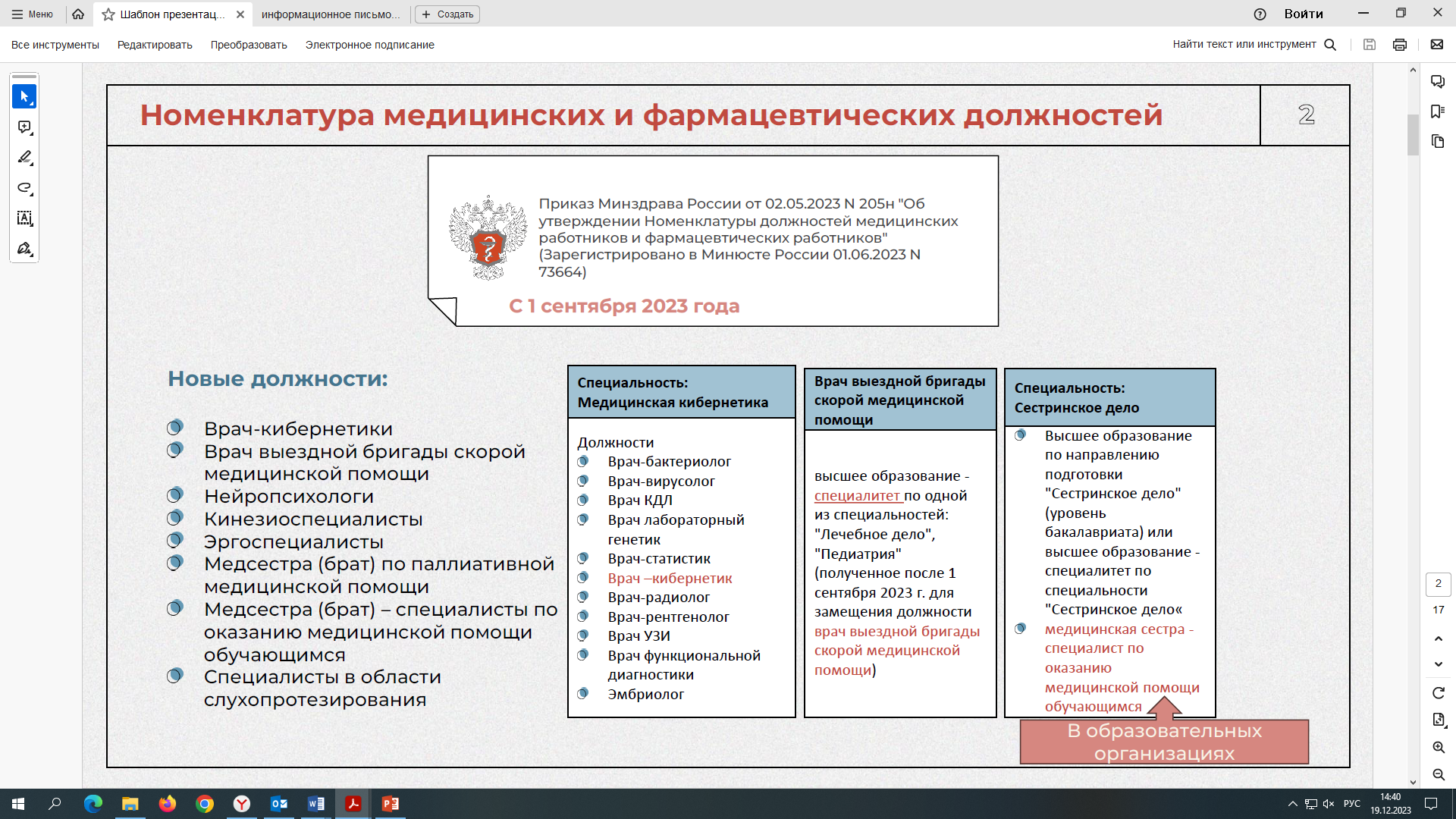 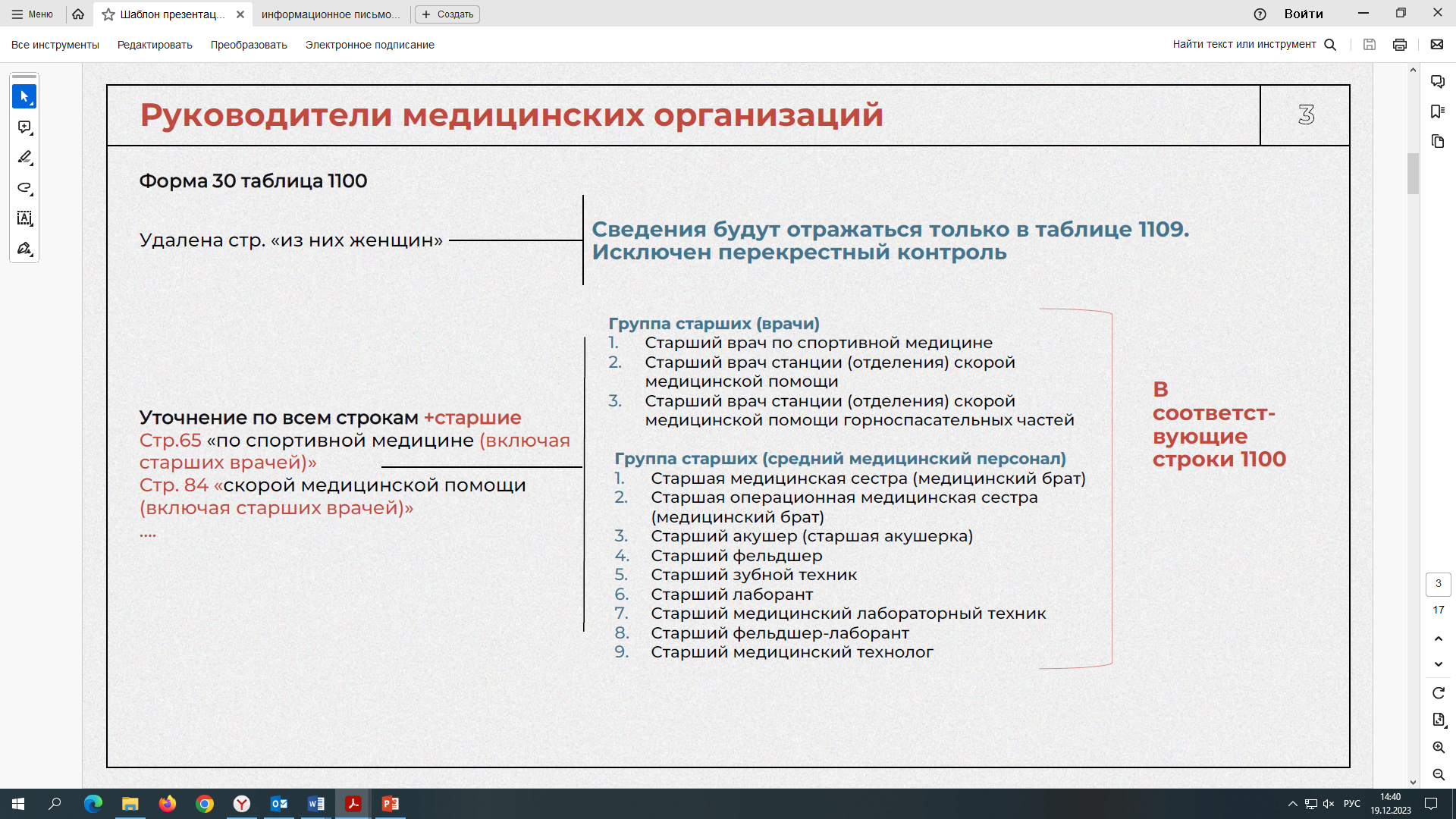 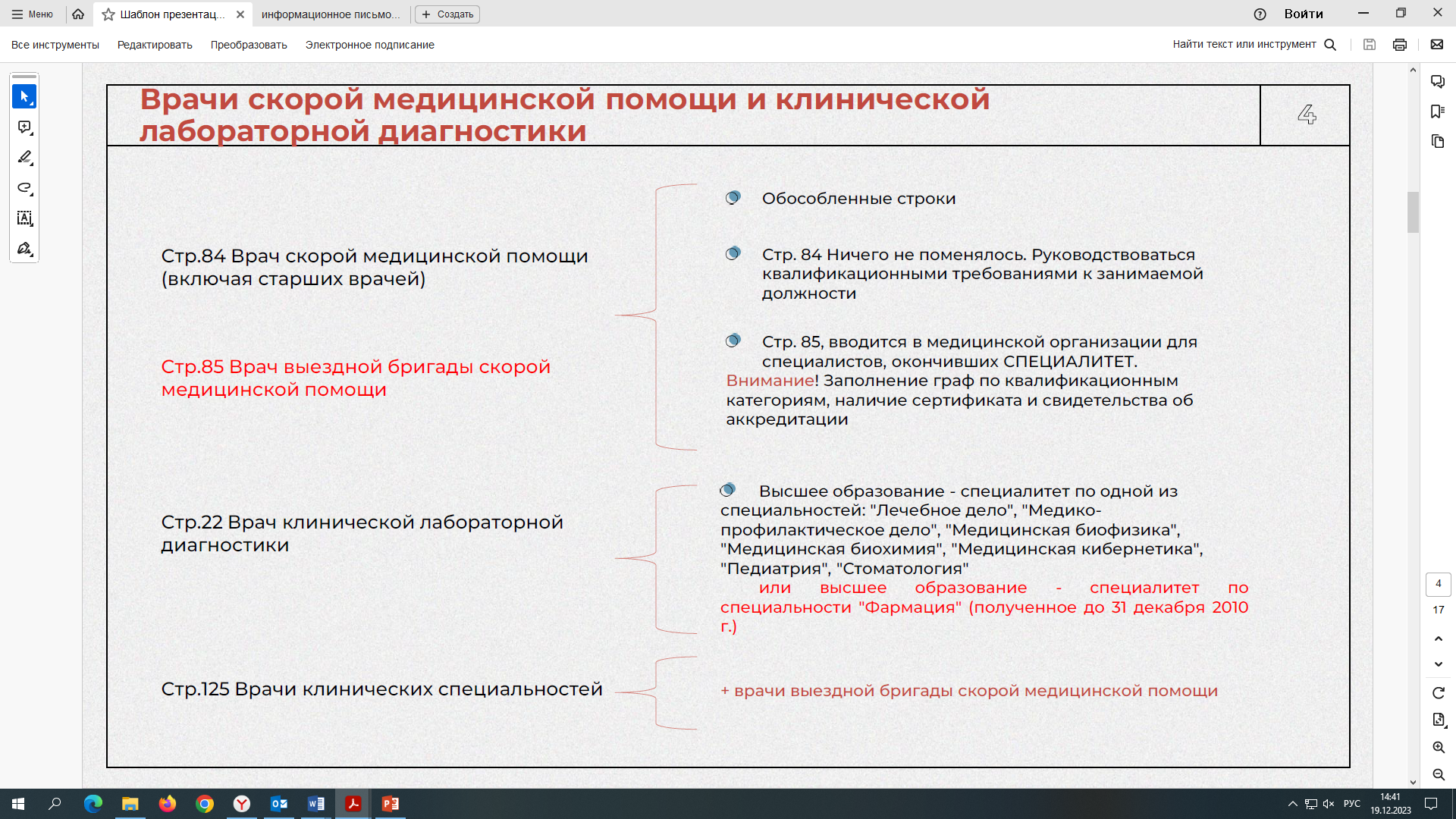 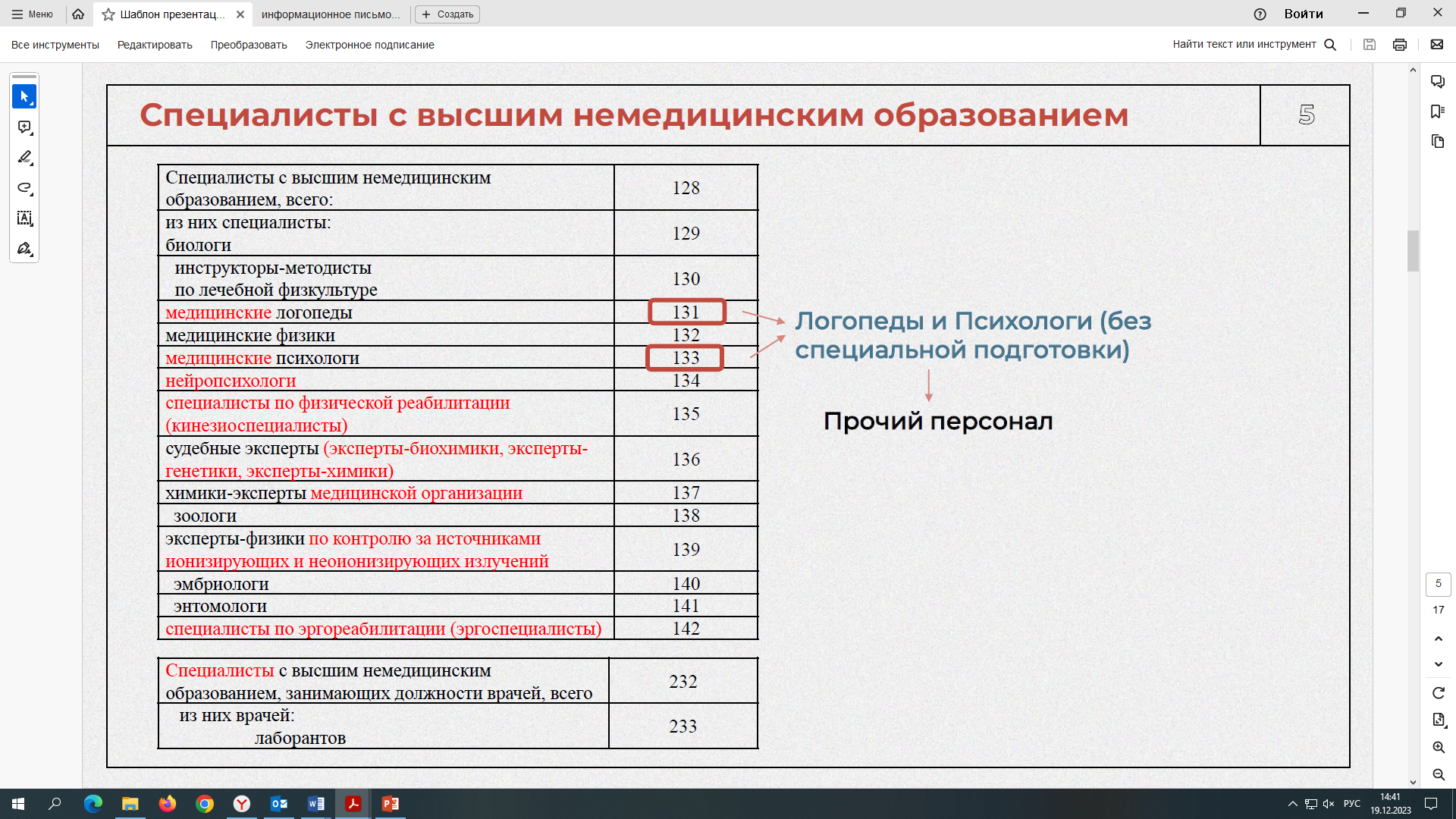 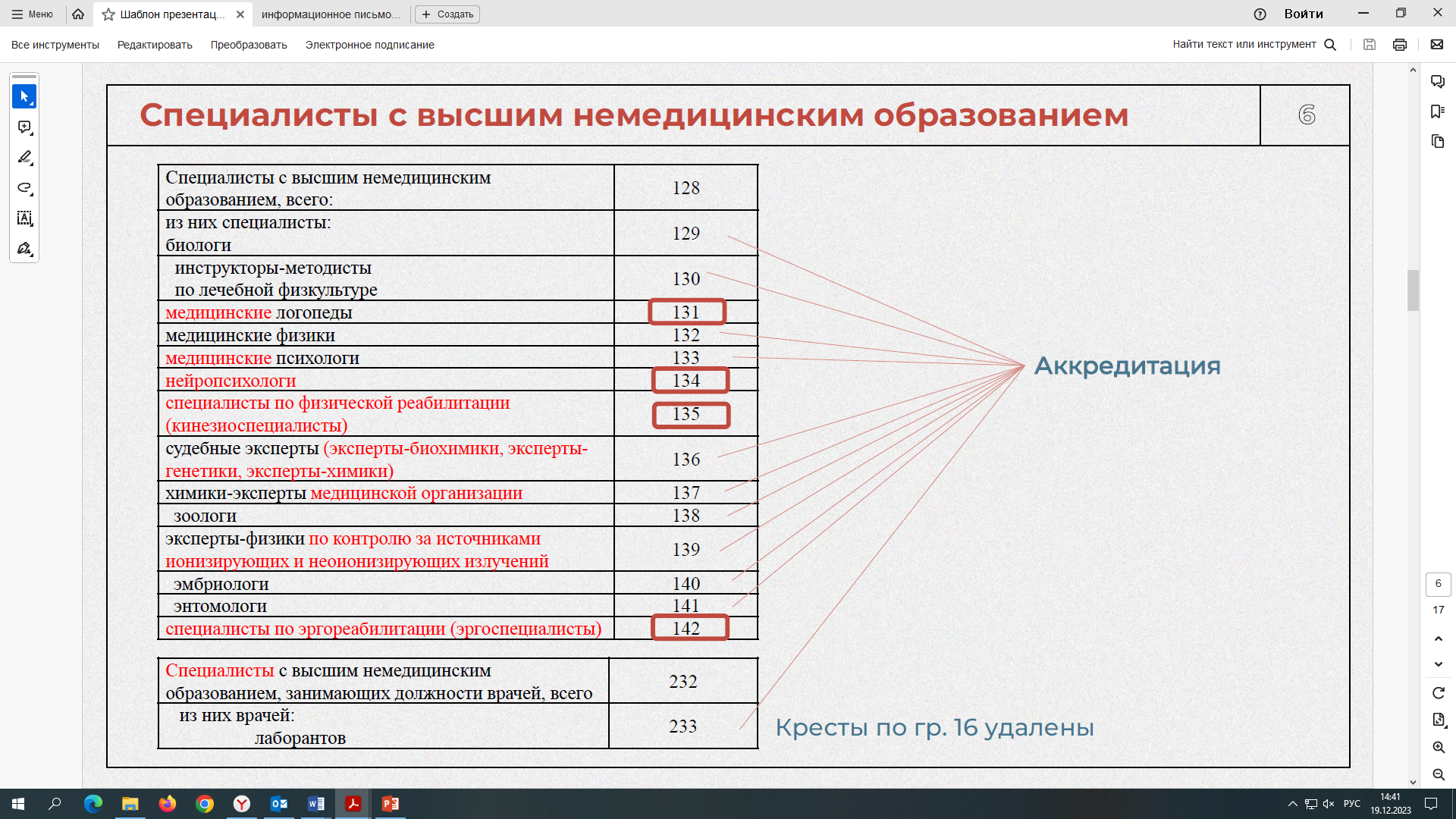 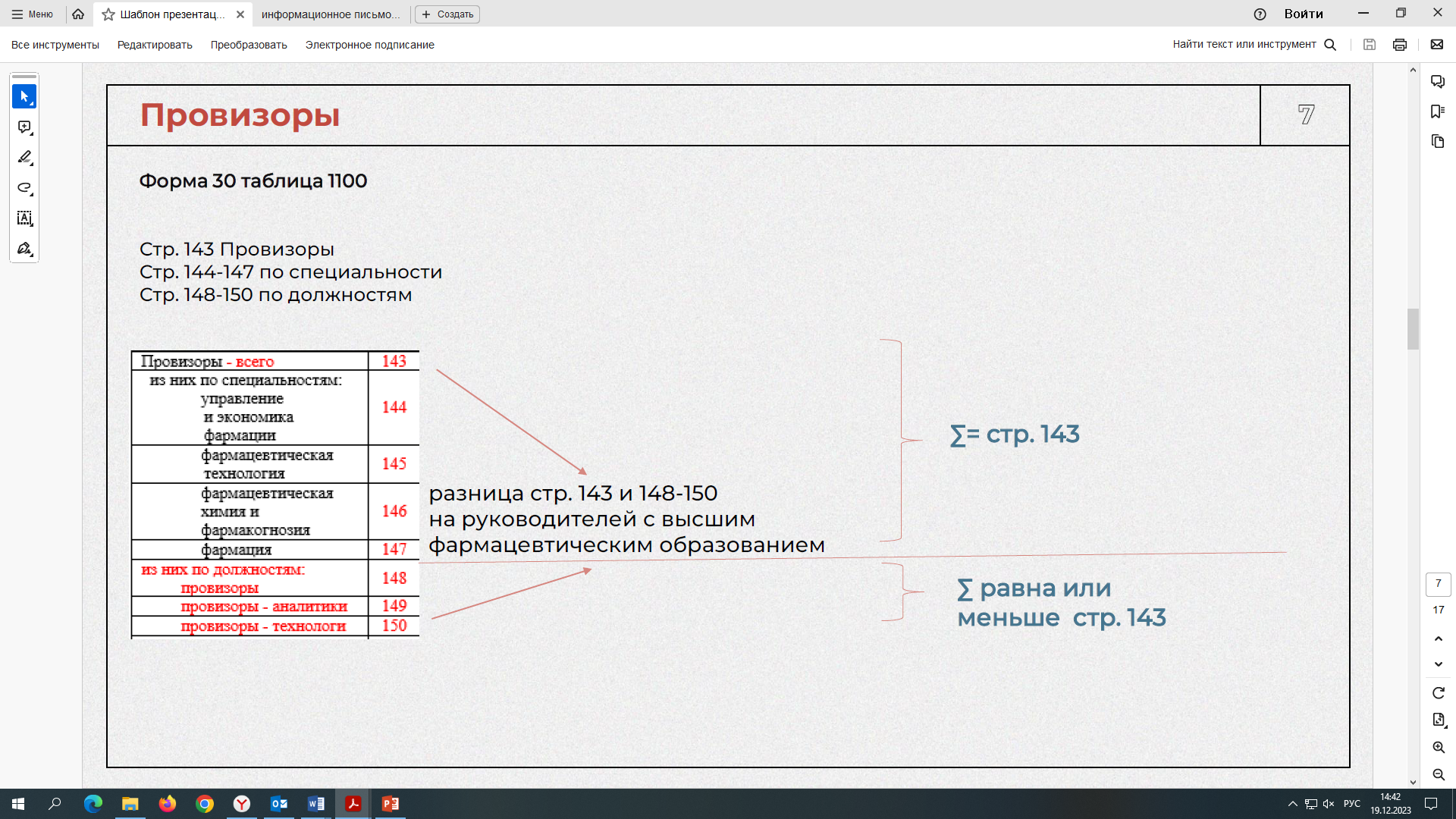 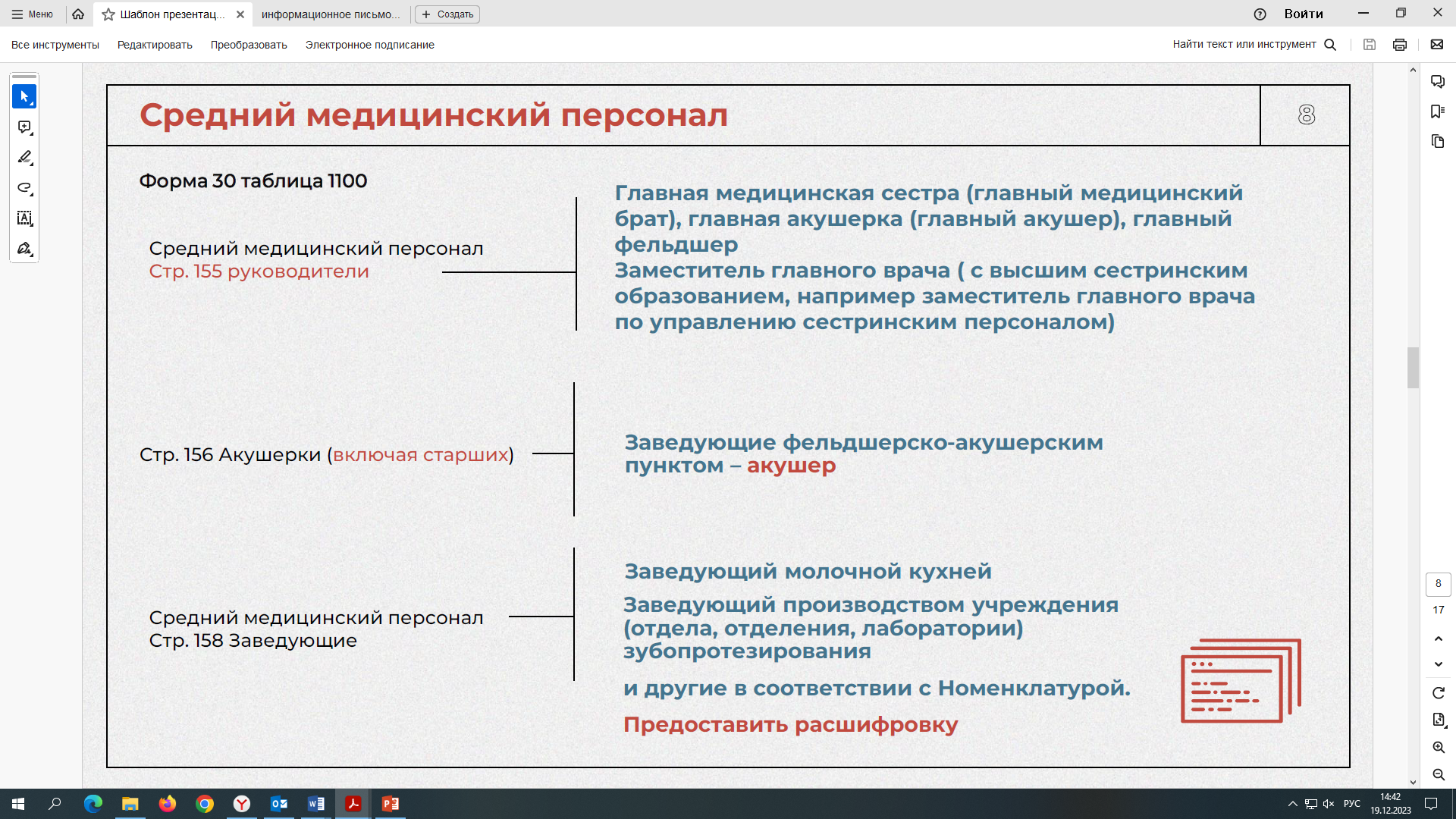 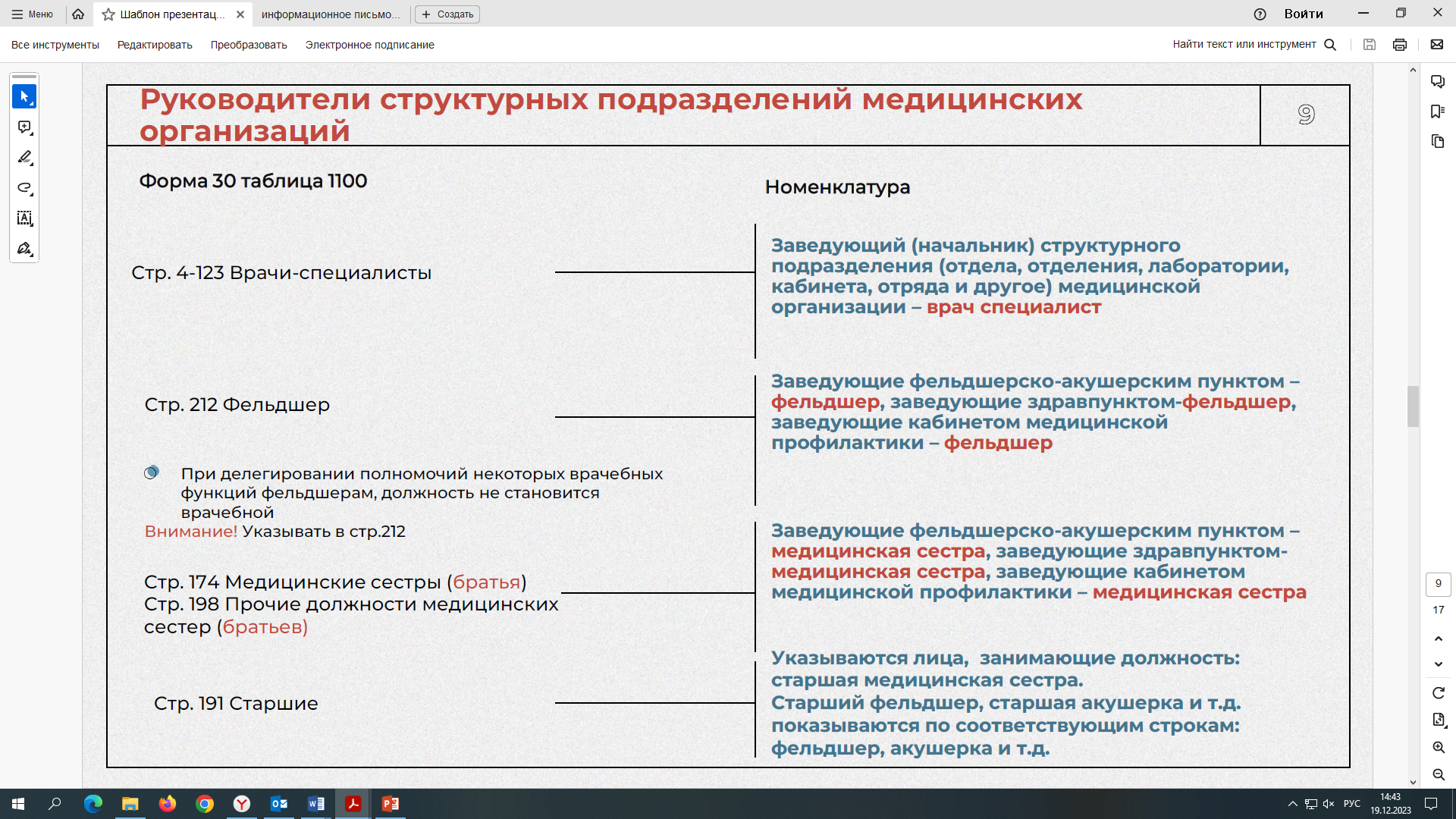 Как показать, если участок терапевта на фельдшере
Прочие медсестры строка 198.  Прочий СМП строка 216=0
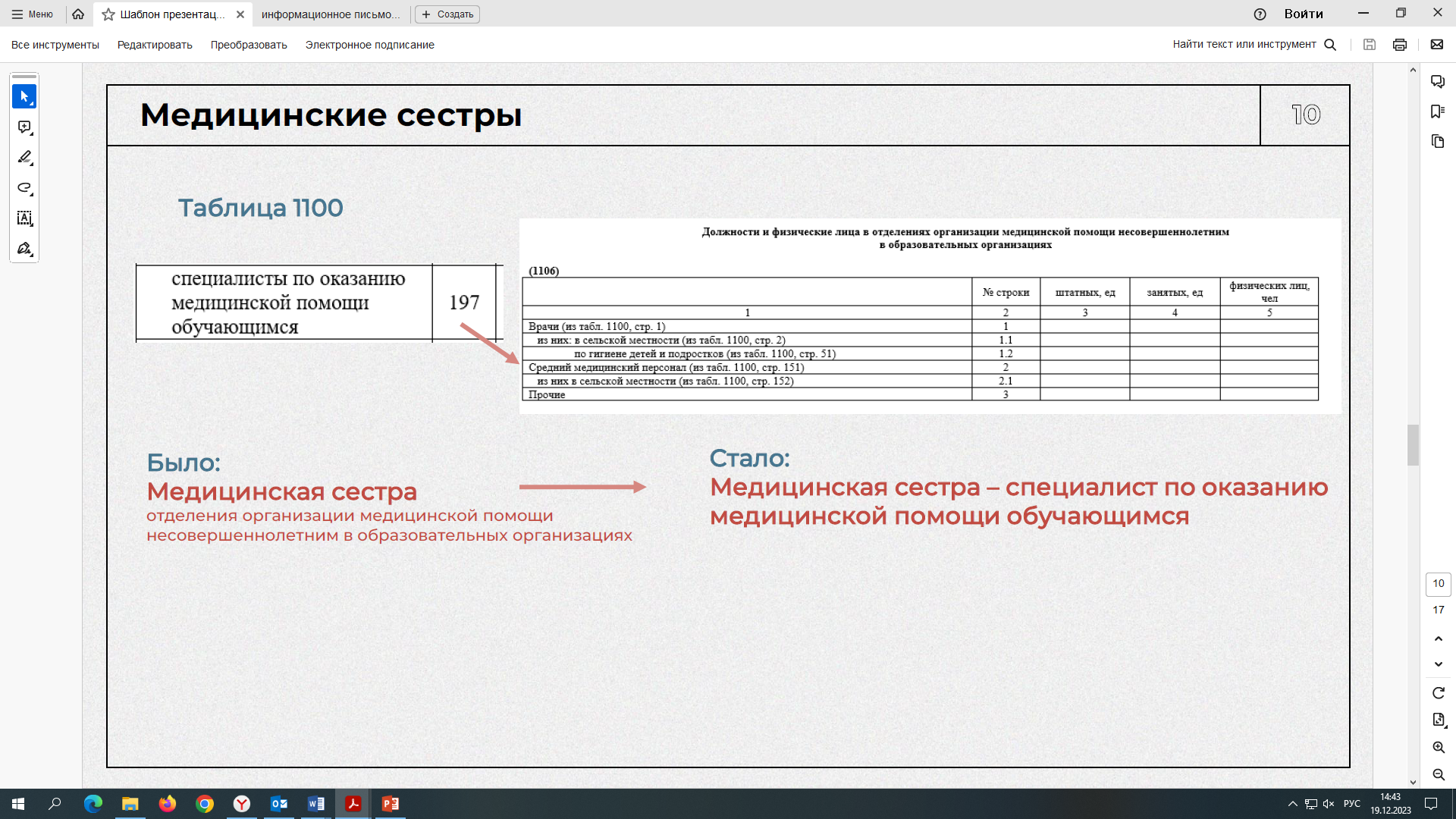 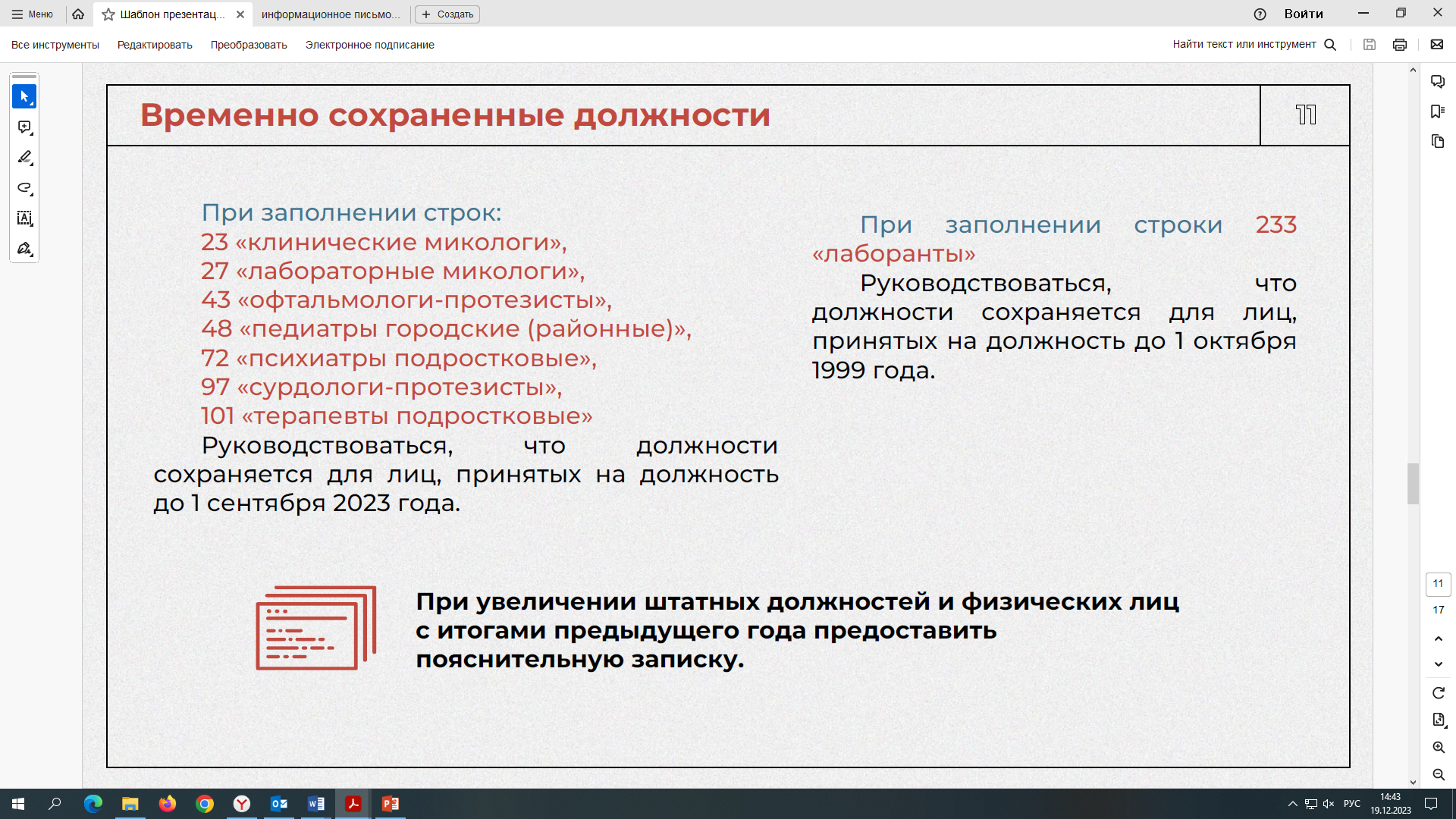 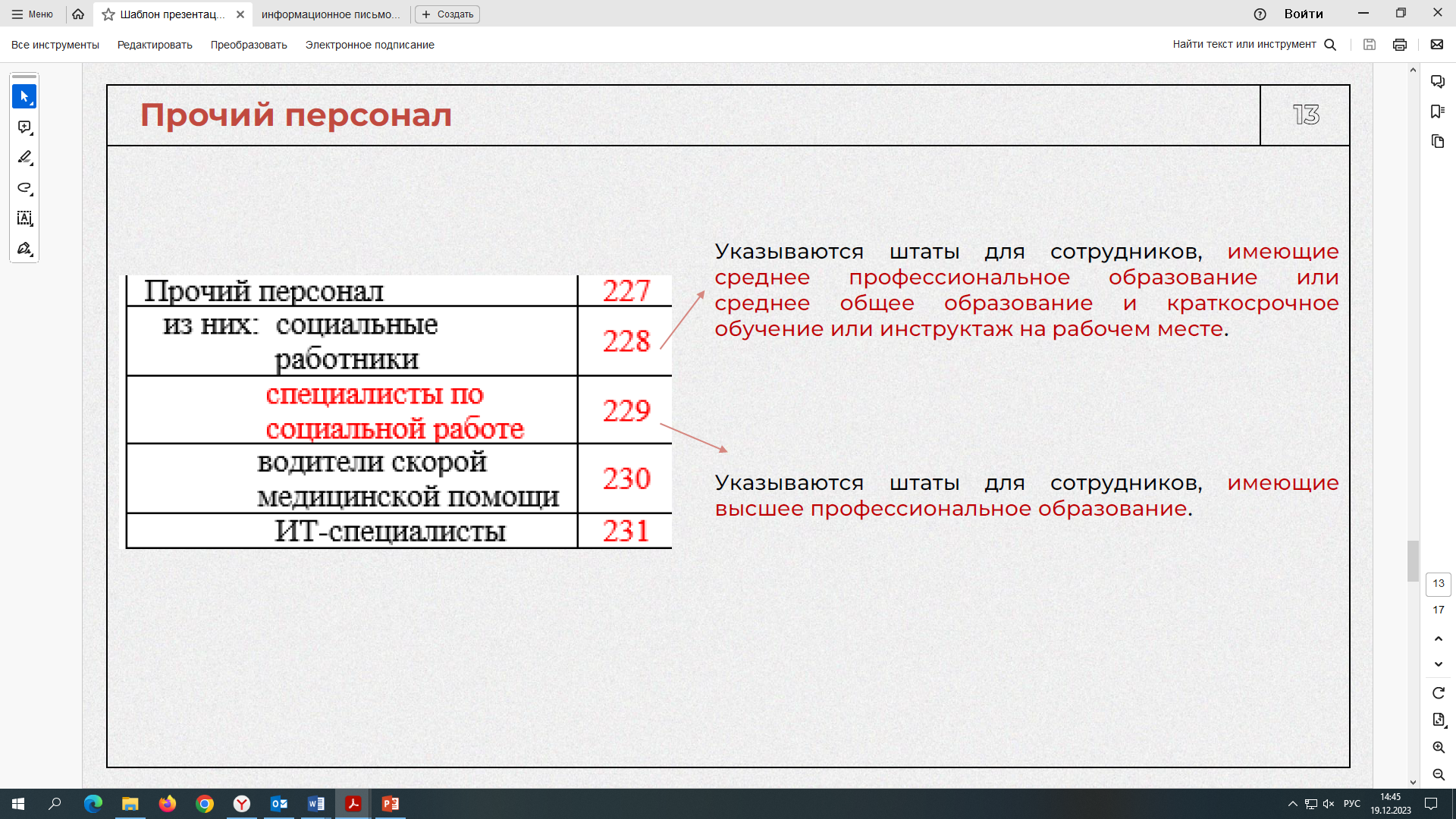 В самом отчете по 30 форме из прочего персонала показываются только 4 категории: социальные работники, специалисты по социальной работе, водители скорой медицинской помощи и ИТ-специалисты. 

Всю полную расшифровку прочего персонала показываем в отчете «Ф 30 штаты прочие» в Парусе.
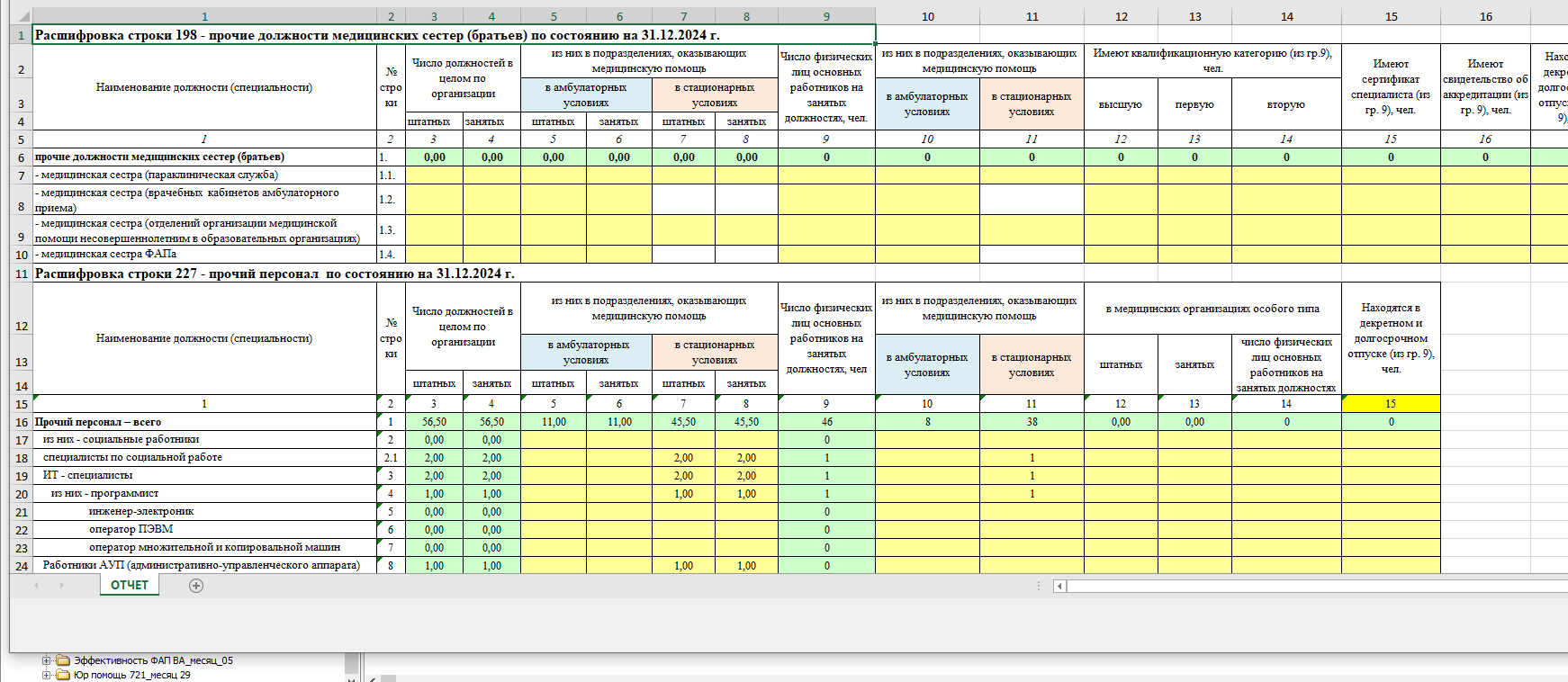 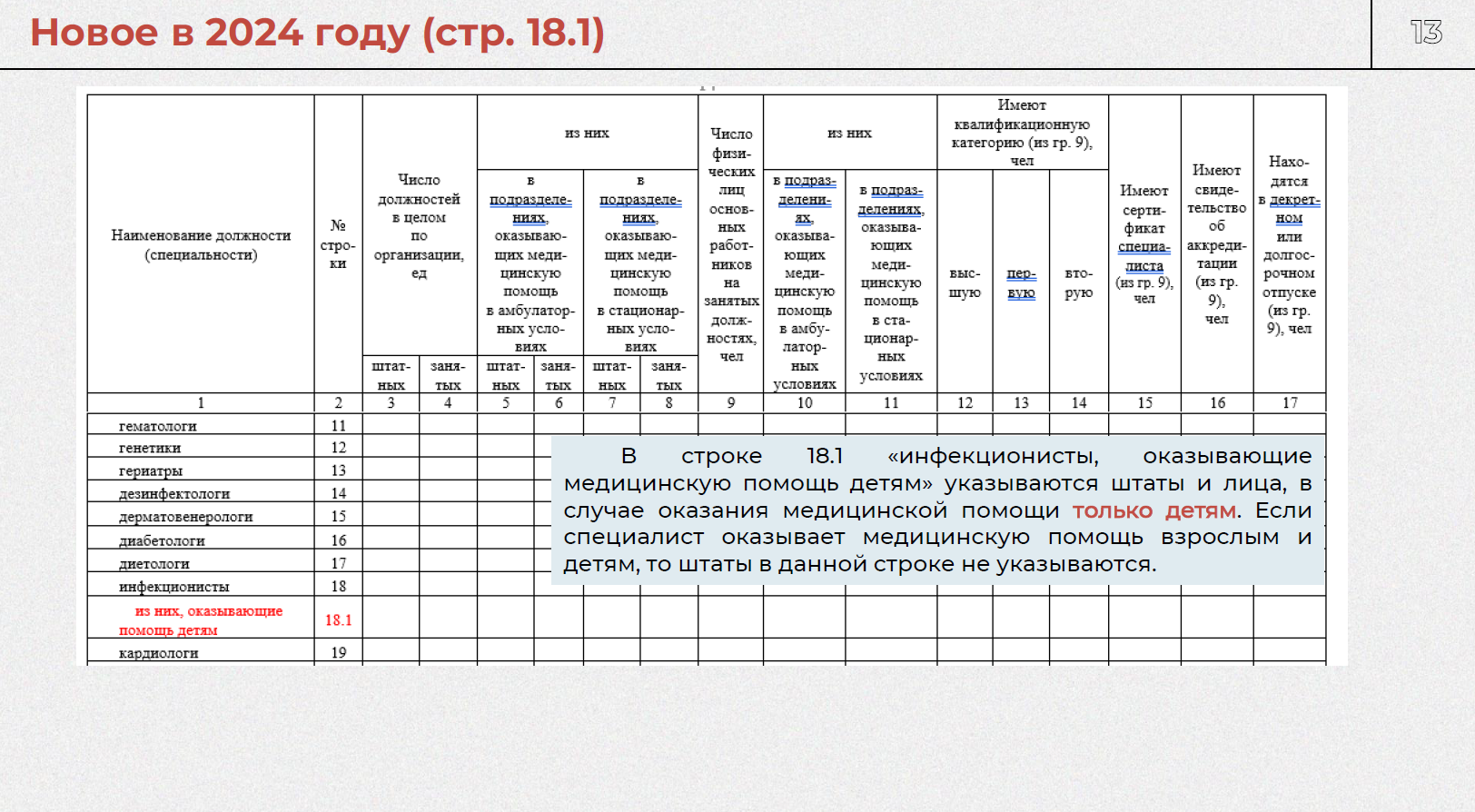 Таблица 1100. Должности и физические лица медицинской организации
Графы 4, 6, 8 «Занято» - должности, занятые временно отсутствующими на конец года работниками (например, отпуск, командировка, болезнь, декретный отпуск, мобилизация), показывают, как занятые. 
Если эти должности временно замещены другими лицами, их вторично, как занятые, не показывают
Таблица 1100. Должности и физические лица медицинской организации
Из графы 9
В графы 9, 10, 11  «Число физических лиц основных работников на занятых должностях» включаются только основные работники (т.е. те сотрудники, трудовые книжки которых находятся в данной организации). Если работник работает на неполную ставку и его трудовая книжка находится в медицинской организации, то его показывают как основного работника. 
Внешние и внутренние совместители в графы с 9 по 17 не включаются, отражаются только как занятые ставки (графы 4, 6 ,8). Внутреннее совмещение в занятых ставках не указывается
Таблица 1100. Должности и физические лица медицинской организации
Графы 12-17 заполняются по основным занимаемым должностям.
Лица, находящиеся в декретном отпуске или долгосрочном отпуске, отражаются по той должности, на которой они находились в момент ухода (графа 17). Отсутствие по причине временной нетрудоспособности в гр.17 не учитывается.
Таблица 1100. Должности и физические лица медицинской организации
Все должности врачей в туберкулезных больницах, противотуберкулезных диспансерах, фтизиопульмонологических центрах, туберкулезных отделениях (кабинетах) больниц или поликлиник относятся к должностям фтизиатров, кроме должностей вспомогательных отделений - рентгеновского, физиотерапевтического, лабораторий и т.д. и специалистов-консультантов не фтизиатров.  

Все должности врачей в онкологических диспансерах и онкологических больницах, онкологических отделениях или кабинетах других больниц или поликлиник относятся к должностям врачей-онкологов, кроме должностей врачей-радиологов и других должностей консультантов-специалистов.  

Врачей - заведующих отделениями (кабинетами) показывают как специалистов (например, заведующего терапевтическим отделением – врача-терапевта – показываем как врача-терапевта, а заведующего терапевтическим отделением – врача-общей практики – показываем как врача общей практики).
Таблица 1100. Должности и физические лица медицинской организации
Если главный врач или его заместитель по совместительству занимает штатную должность в одном из структурных подразделений организации, то занятая им должность в этом отделении показывается по соответствующей должности. Например, главный врач поликлиники занимает 0,50 должности рентгенолога, то сведения о нем следует показывать в двух строках: по строке руководители организаций и их заместители – 1,00 по всем графам; по строке рентгенологи – 0,50 должности, по соответствующим графам, как физическое лицо он показывается по основной должности – главный врач).
Таблица 1100. Должности и физические лица медицинской организации
Сумма строк 1 + 128 + 143 + 151 + 217 + 221 + 227 + 232 + 236                    равна строке 244
Таблица 1100. Должности и физические лица медицинской организации
Включаются сведения по медицинским организациям, их структурным подразделениям и филиалам, расположенным в сельских поселениях сельских муниципальных образований, а также в сельских населенных пунктах, входящих в состав городских поселений или городских округов. 

Сверить с формой № 30-СЕЛО  !!!
Таблица 1100. Должности и физические лица медицинской организации
Только  Главный врач и его заместители (врачи)! Сверяем со штатным расписанием.
Таблица 1100. Должности и физические лица медицинской организации
К врачам клинических специальностей следует отнести: 
терапевтов, пульмонологов, кардиологов, детских кардиологов, ревматологов, гастроэнтерологов, нефрологов, диабетологов, эндокринологов, эндокринологов детских, аллергологов-иммунологов, гематологов, профпатологов, онкологов, онкологов детских, онкологов-гематологов детских, хирургов, хирургов детских, нейрохирургов, хирургов пластических, сердечно-сосудистых хирургов, торакальных хирургов, травматологов и ортопедов, урологов, урологов-андрологов детских, колопроктологов, челюстно-лицевых хирургов, акушеров-гинекологов, педиатров, неонатологов, офтальмологов, отоларингологов, фтизиатров, неврологов, психиатров, гериатров, психиатров-наркологов, дерматовенерологов, врачей скорой медицинской помощи, инфекционистов, врачей общей практики (семейных), врачей по рентгеноваскулярной диагностики и лечению, врачей приемного покоя, врачей здравпунктов, врачей по медицинской  реабилитации, токсикологи.
На эту строчку заложен контроль и программа сама суммирует нужные строчки по врачам. Можно довериться программе.
Таблица 1100. Должности и физические лица медицинской организации
Физические лица, не имеющие медицинского образования, но занимающие должности врачей: 
      - лаборантов, 
      - по лечебной физкультуре, 
      - статистиков, 
указываются в строках с 234 по 236 ПО ВСЕМ ГРАФАМ (и штатные, и занятые).
Вакантных ставок в этих строках быть не должно.
Строки 235 и 236 в штатных расписаниях как врачебные должности
Таблица 1100. Должности и физические лица медицинской организации
В связи с тем, что должности инструкторов по трудовой терапии, медицинских дезинфекторов и медицинских регистраторов могут занимать лица как с медицинским, так и с немедицинским образованием, эти должности должны быть показаны следующим образом:

в строках 165, 199 и 201 показываем штатные, в том числе вакантные, занятые единицы и физические лица, имеющие медицинское образование

в строках 238, 239 и 240 показываем штатные, занятые единицы и физические лица, не имеющие медицинского образования
Таблица 1100. Должности и физические лица медицинской организации
Всего 6 ставок «медицинских регистраторов»
Из них 5 ставок занято  5 основными сотрудниками
Вакансии только по строке с высшим образованием
1 медицинский регистратор с медицинским образованием: штатную, занятую ставки и физическое лицо показываем  в строке 201
4 медицинских регистратора без медицинского образования:  штатные, занятые ставки и физические лица показываем в строке 237 (и 236 соответственно)
Из них 1 медицинский регистратор – студент
показывается дважды: 
в 237 и 243 строках
Таблица 1100. Должности и физические лица медицинской организации
Всего 9 ставок «медицинская сестра палатная»
Из них 8 ставок занято 8 основными сотрудниками
Вакансии только по строке с высшим образованием
3 сотрудника БЕЗ медицинского образования:  штатные, занятые ставки и физические лица показываем в строке 242 (и 236 соответственно) и в пояснении расшифровываем, что это палатные медсестры
5 медицинских сестер с медицинским образованием (медицинский колледж, медучилище и т.п.): штатные, занятые ставки и физические лица показываем  в строке 181
Из них 1 сотрудник– студент
показывается дважды: 
в 242 и 243 строках
Таблица 1100. Должности и физические лица медицинской организации
Строку 10 «врачи здравпунктов» надо сопоставлять с наличием здравпунктов (таблица 1001, строка 20)
Строку 65 «по спортивной медицине» подтвердить наличием такой должности в штатном расписании
По строке 86 «стажеры» графы с 12 по 16 не заполняются.
При делегировании полномочий некоторых врачебных функций на фельдшера (ФАП, ФП), должности показываются по строке 212 «фельдшеры»
Таблица 1100. Должности и физические лица медицинской организации
Строка 225 «Младший медперсонал» вся расписана. Прочего быть не должно.
Таблица 1100. Должности и физические лица медицинской организации
Контроль не улавливает, так как написан: строка 1 = строка 126 + строка 127  и т.п.
Строка 1 = строке 127
Строка 151 = строке 154
Строки 126, 153, 218 = 0
Строка 217 = строке 219
Таблица 1100. Должности и физические лица медицинской организации
Строка 166 может быть больше суммы строк 167+168+169 за счет: бактериология, судебно-медицинская экспертиза
Строка 170 может быть больше суммы строк 171+172+173 за счет: бактериология, судебно-медицинская экспертиза
Строка 203 может быть больше суммы строк 204+205+206 за счет: бактериология, судебно-медицинская экспертиза
Таблица 1100. Должности и физические лица медицинской организации
В форме 30 много закрещенных граф. Медстат позволяет вводить туда данные.
Увидеть введенную информацию в закрещенные графы можно в Проверке табл. в Excel.
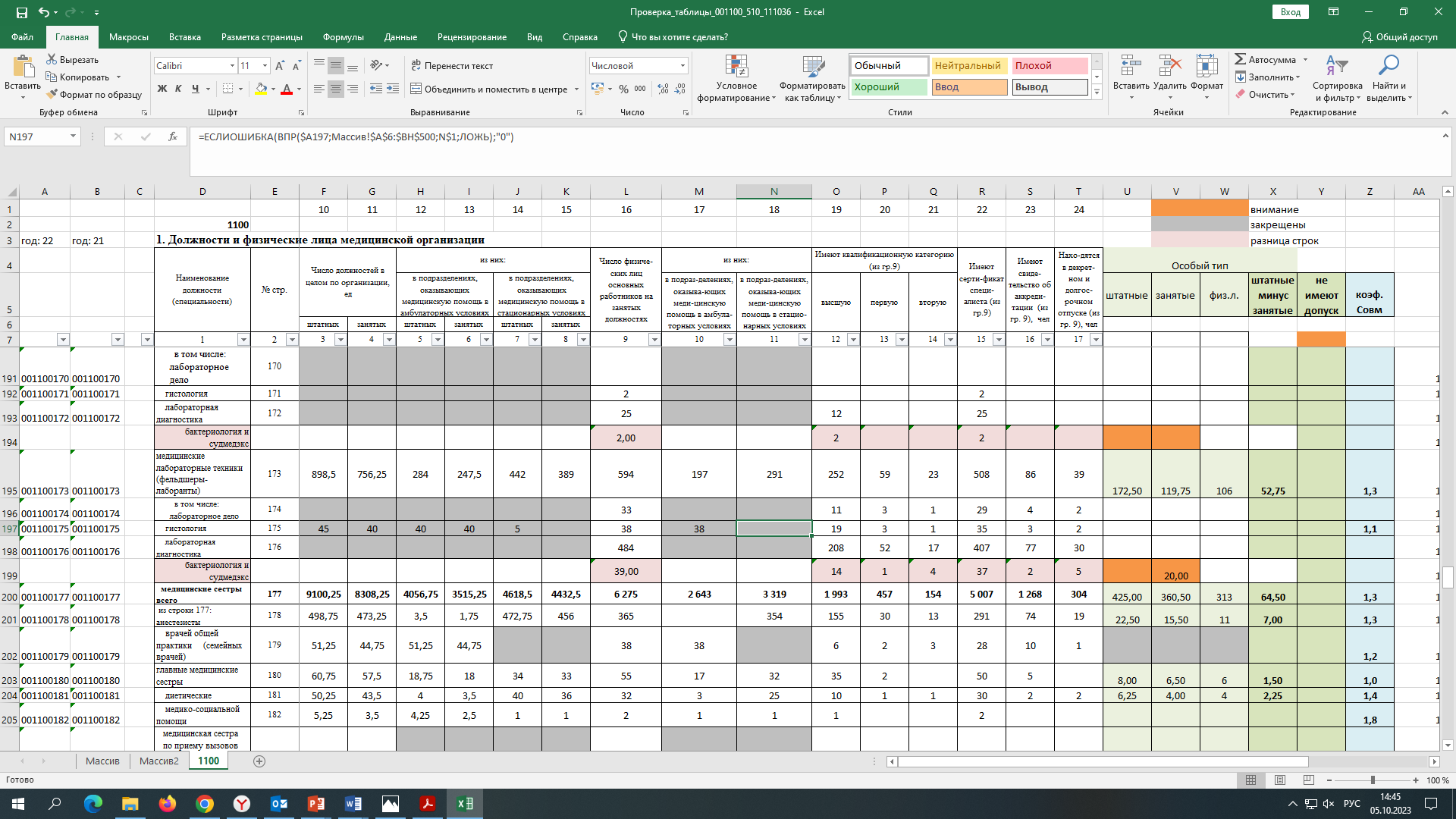 Закрещенные графы выделены серым цветом.
Надо пролистать всю таблицу и убедиться в том, что в серых клетках не стоят цифры. 
Если же данные были введены, то их надо будет удалить.
КОНТРОЛЬ СКРЫТЫХ СТРОК    –   Медстат в режиме «Проверка табл. в Excel»
Например, строка 68 – строка 69 = психиатры без участковых психиатров
Например, строка 70 – строка 71 = психиатры детские без участковых психиатров детских
Например, строка 72 – строка 73 = психиатры подростковые без участковых психиатров подростковых
Смотри следующий слайд
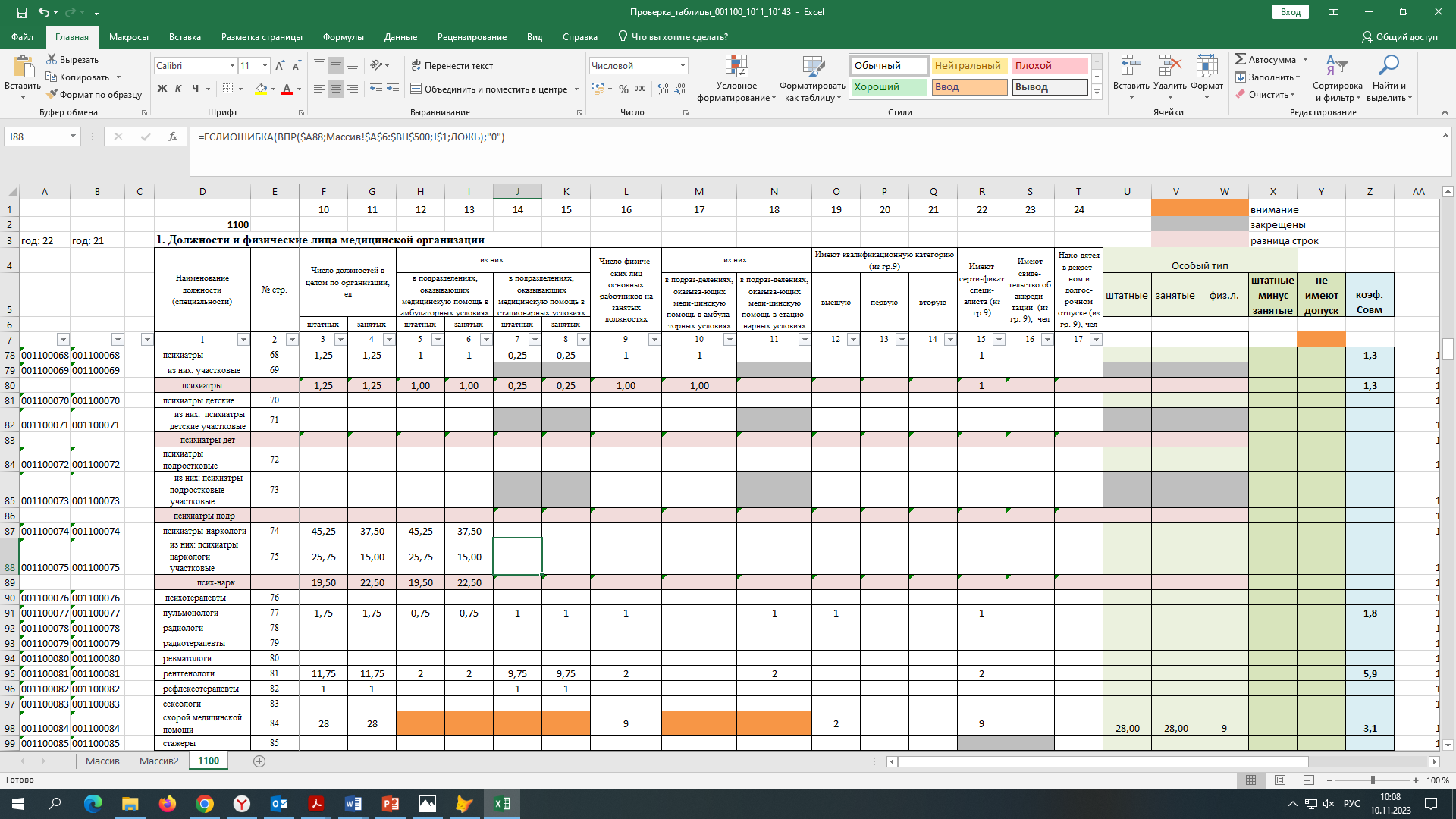 Смотрим розовые строки
Серые клетки (закрещенные) должны быть пустыми
Ошибка: занятых больше, чем штатных единиц
Обращаем внимание на коэффициент совметсительства
Таблица 1101. Должности и физические лица отделений (кабинетов) профилактики (из таблицы 1100)
Таблица 1101 заполняется при наличии отделений (кабинетов) профилактики в строке 41 таблицы 1001 «Кабинеты, отделения, подразделения».
Таблица 1102. Средний медицинский персонал ФАПов, ФП (из таблицы 1100)
Таблица 1102 заполняется при наличии фельдшерско-акушерских пунктов, фельдшерских пунктов в строках 115, 116  таблицы 1001 «Кабинеты, отделения, подразделения».
Строка 1 таблицы 1102 = сумме строк 2 + 3 + 4 + 5
Таблица 1103. Средний медицинский персонал смотровых кабинетов (из таблицы 1100)
Таблица 1103 заполняется при наличии смотровых кабинетов в строке 104 таблицы 1001 «Кабинеты, отделения, подразделения».
Таблица 1104. Должности и физические лица врачебных амбулаторий
Таблица 1104 заполняется при наличии самостоятельных врачебных амбулаторий в строке 3 таблицы 1001 «Кабинеты, отделения, подразделения».
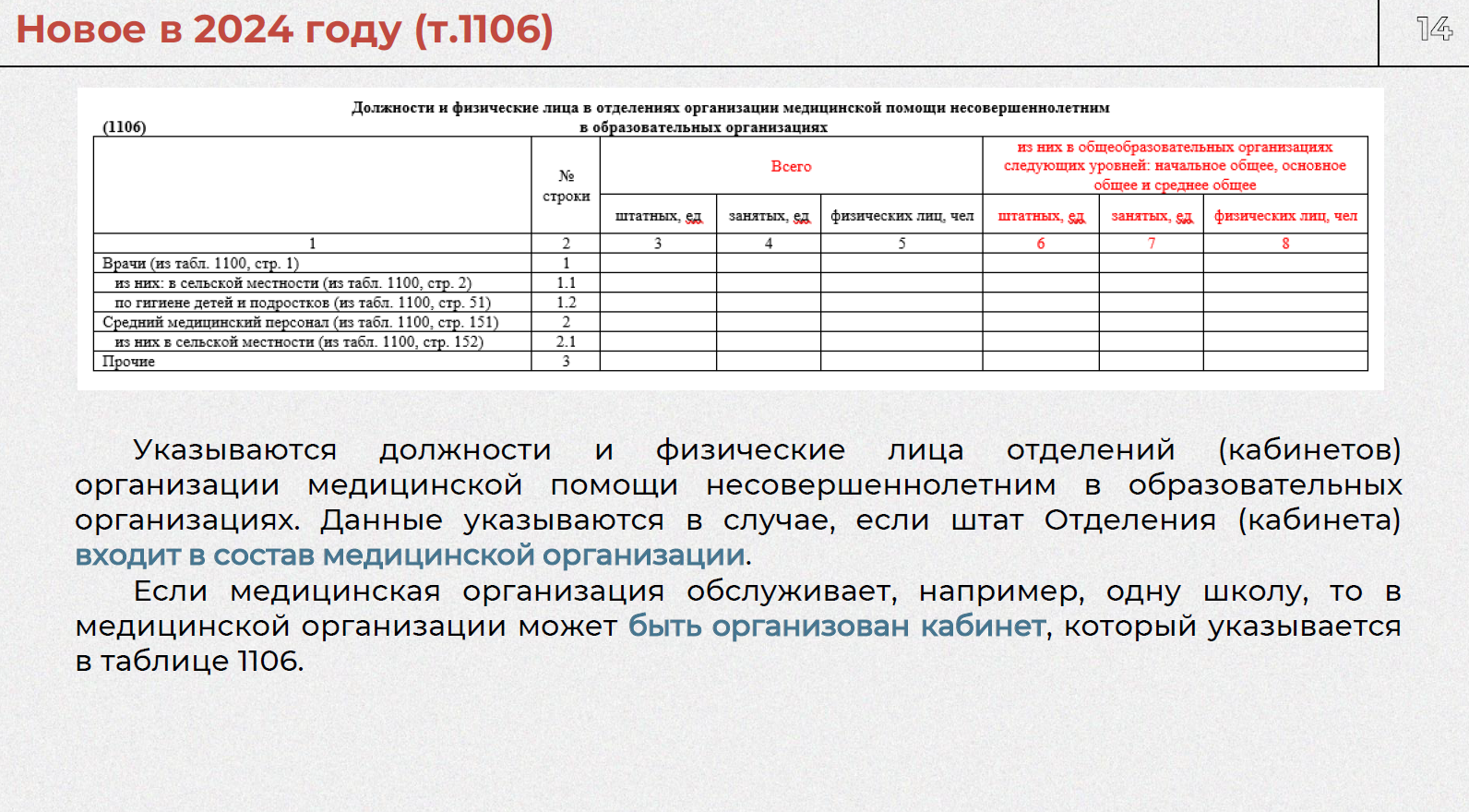 В строку 3 включаем провизоров, фармацевтов, младший медперсонал и прочий персонал
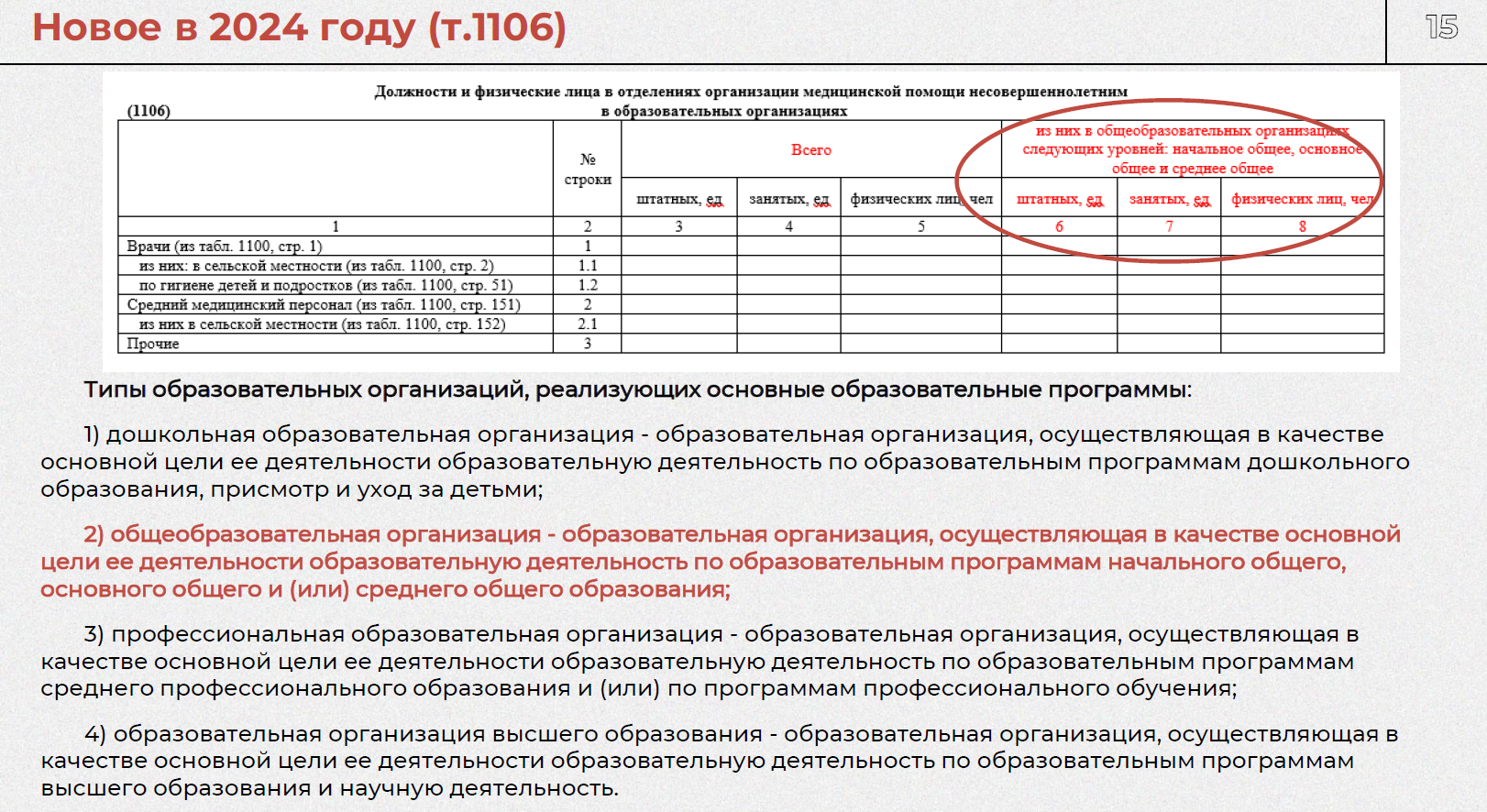 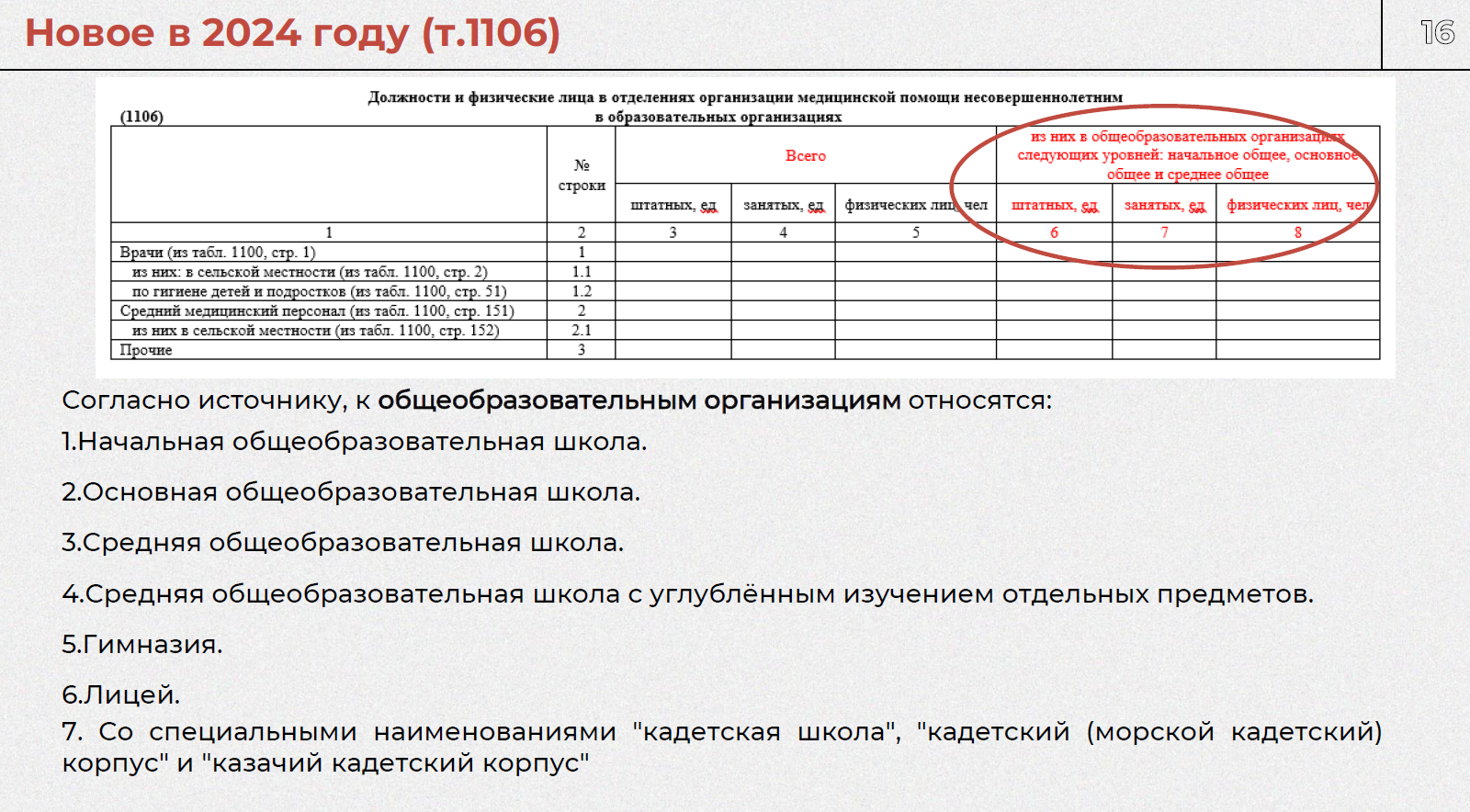 Таблица 1107. Участки медицинских организаций, оказывающих медицинскую помощь 
в амбулаторных условиях, единиц
В целых числах
Соответствует таблица 1100 стр. 99 гр. 3
Соответствует таблица 1100 стр. 35 гр. 3
Соответствует таблица 1100 стр. 47 гр. 3
В соответствии с приказами руководителя медицинской организации
Таблица 1109. Медицинские и фармацевтические работники по полу и возрасту
Сумма строк 01 и 02 (М+Ж) по гр. 4 = строке 01 гр. 9 таблицы 1100,
Сумма строк 03 и 04 (М+Ж) по гр. 4 = строке 03 гр. 9 таблицы 1100
Сумма строк 05 и 06 (М+Ж) по гр. 4 = строке 143 гр. 9 таблицы 1100
Сумма строк 07 и 08 (М+Ж) по гр. 4 = строке 151 гр. 9 таблицы 1100
Сумма строк 09 и 10 (М+Ж) по гр. 4 = строке 217 гр. 9 таблицы 1100
Сумма строк 11 и 12 (М+Ж) по гр. 4 = строке 232 гр. 9 таблицы 1100
Таблица 1110. Должности и физические лица центров (отделений) медико-социальной поддержки беременных женщин, оказавшихся в трудной жизненной ситуации (из табл. 1100)
Строка 1 = строка 2 + строка 3 + строка 4 + строка 5 + строка 6
Таблица 1110 заполняется при наличии таких организованных центров (отделений) в строке 134.1 таблицы 1001 «Кабинеты, отделения, подразделения».
Таблица 1111. Должности и физические лица центров (отделений) вспомогательных репродуктивных технологий (из табл. 1100)
Строка 1 = строка 2 + строка 3 + строка 4 + строка 5 + строка 6
Таблица 1111 заполняется при наличии таких организованных центров (отделений) в строке 125 таблицы 1001 «Кабинеты, отделения, подразделения».
Пояснительные записки за подписью главного врача медицинской организации, если заполнены:
05
Строка 124 таб. 1100 (прочие врачи) – нужна расшифровка
01
Гр. 5, 6 и 10 по строке 33 таб. 1100 (врачи-неонатологи в амбулаторных подразделениях)
Строка 216 таб. 1100 (прочий средний медицинский  персонал) – нужна расшифровка
06
02
Гр. 5, 6 и 10 по строкам 66 и 187 таб. 1100 (врачи и средний медперсонал приемного отделения в амбулаторных подразделениях)
Строка 242 таб. 1100 (лица без медицинского образования на должностях среднего медицинского персонала) – нужна расшифровка
07
Гр. 5, 6 и 10 по строках 45 и 93 таб. 1100 (патологоанатомы и судебные медицинские эксперты в амбулаторных подразделениях)
03
Все отклонения по категориям персонала более чем на 15% по сравнению с прошлым годом
Гр. 7, 8 и 11 по строке 212 таб. 1100 (фельдшеры в стационарных подразделениях)
08
04
КАК БЕЗ ОШИБОК заполнить таблицы по кадрам в Медстате
1
1 ШАГ
2 ШАГ
3 ШАГ
4 ШАГ
2
Распечатать таблицы по штатам и кадрам с утвержденной формы № 30  и заполнить их от руки (обратить внимание на закрещенные графы)
Выгрузить печатную форму с Медстата, распечатать только таблицы по кадрам. Визуально просмотреть и сверить с первоначально заполненным вариантом от руки
Просмотреть Проверку таблицы 1100 в Excel в Медстате, снять контроли, просмотреть их
Ввести данные в Медстат с заполненных от руки таблиц (внимание на закрещенные графы)
4
3
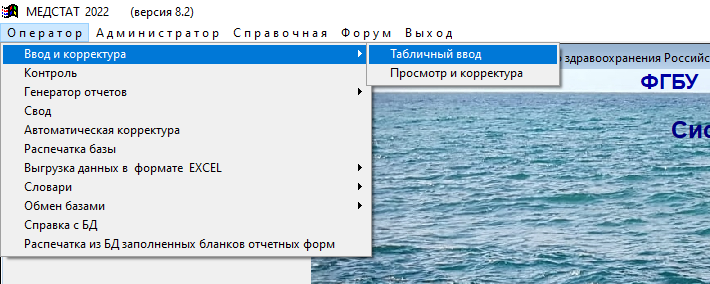 2 ШАГ
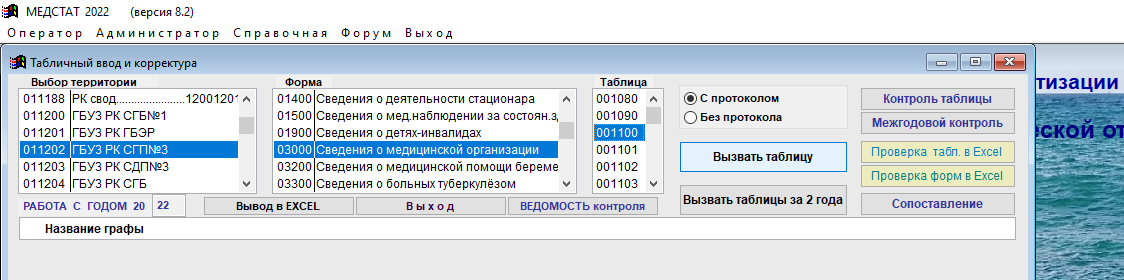 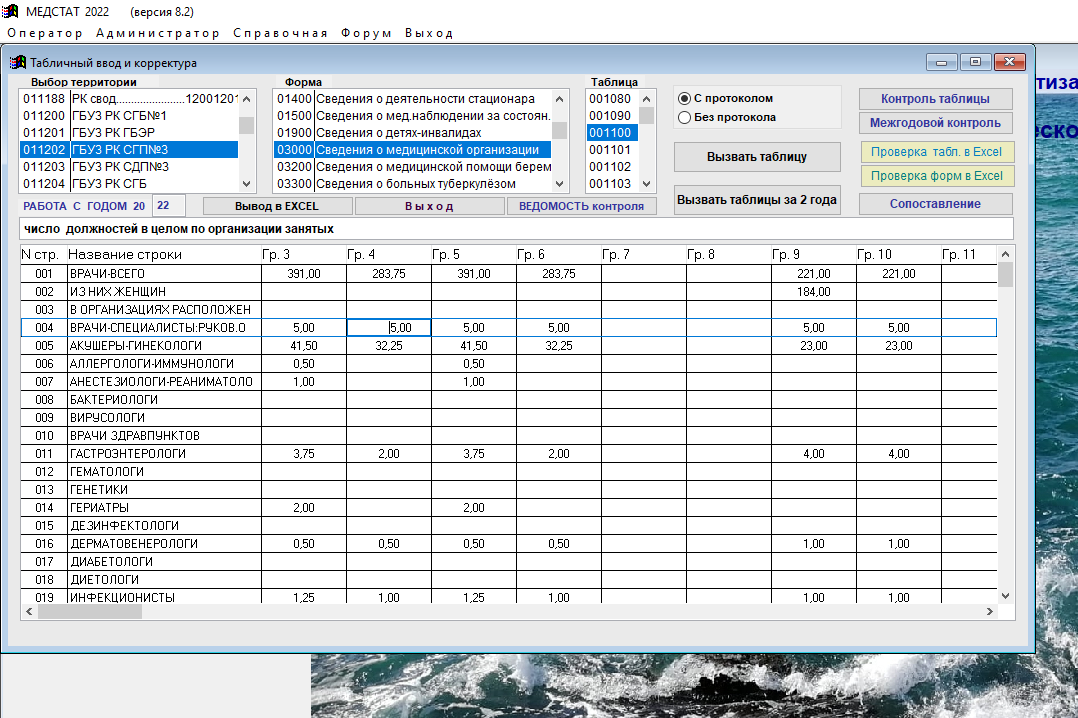 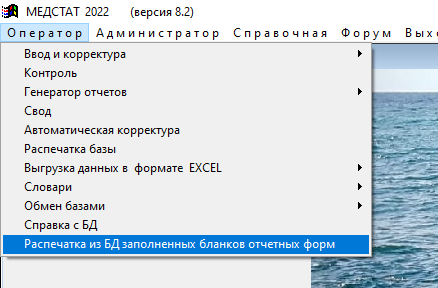 3 ШАГ
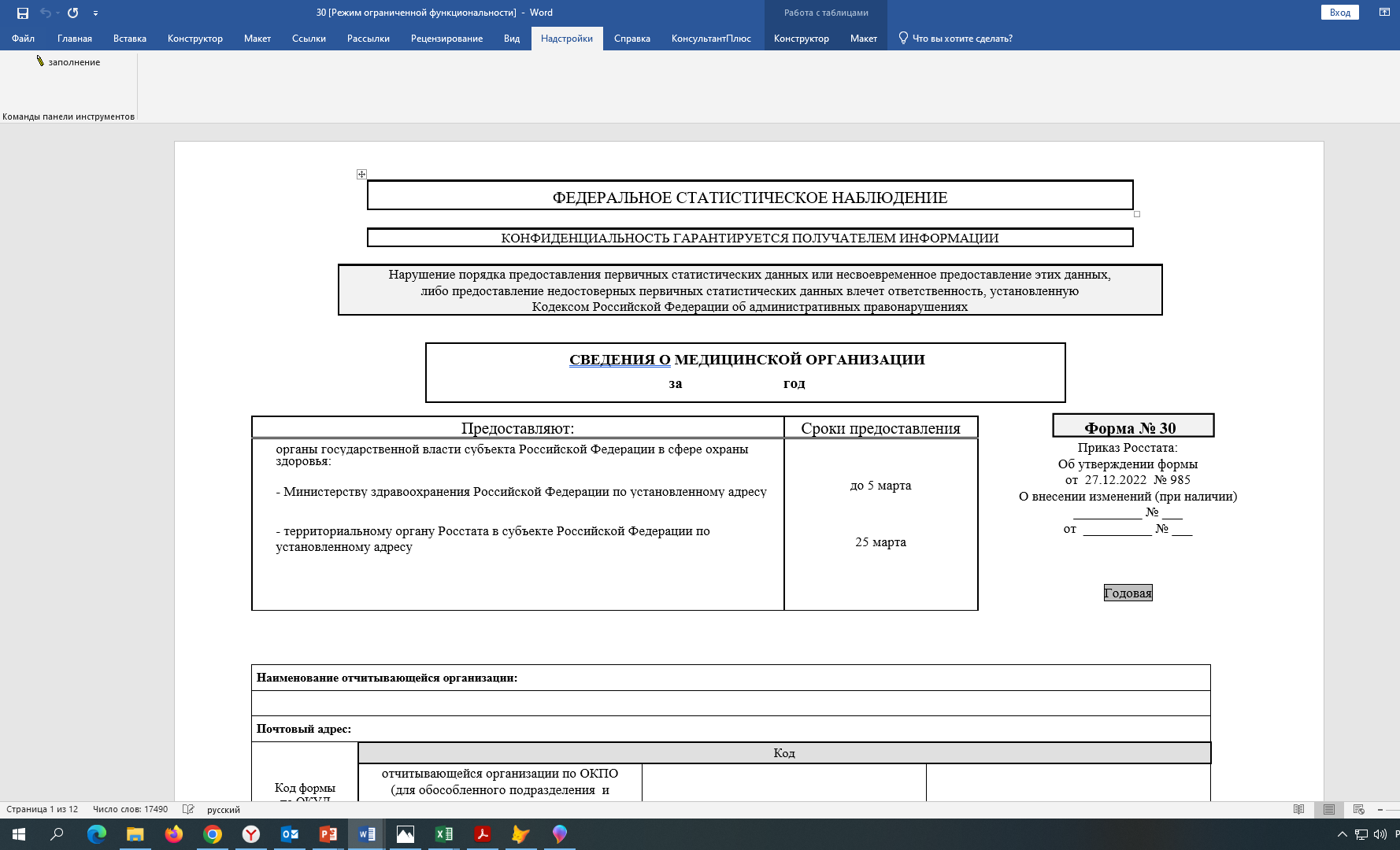 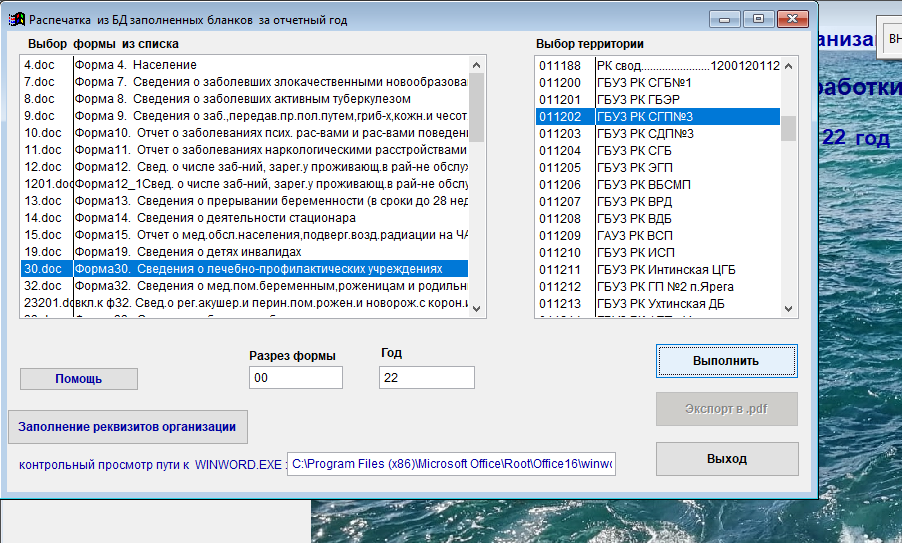 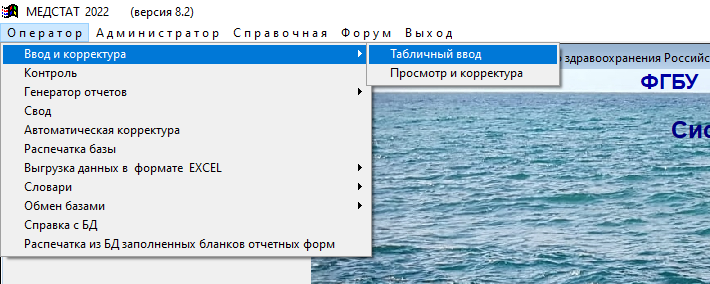 4 ШАГ
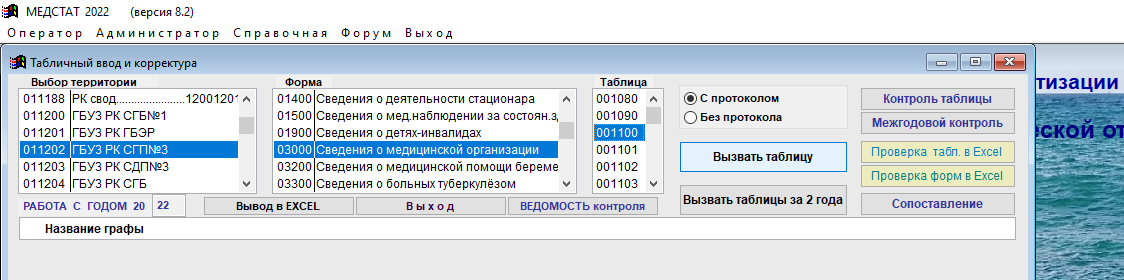 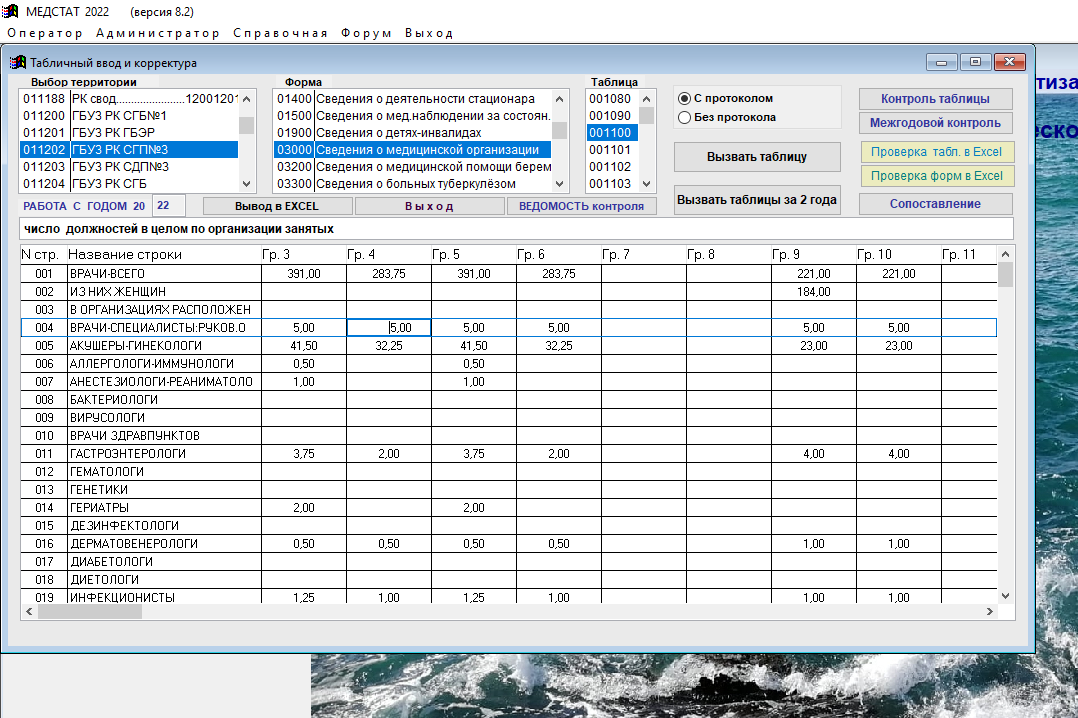 Обязательно делаем проверку табл. в Excel
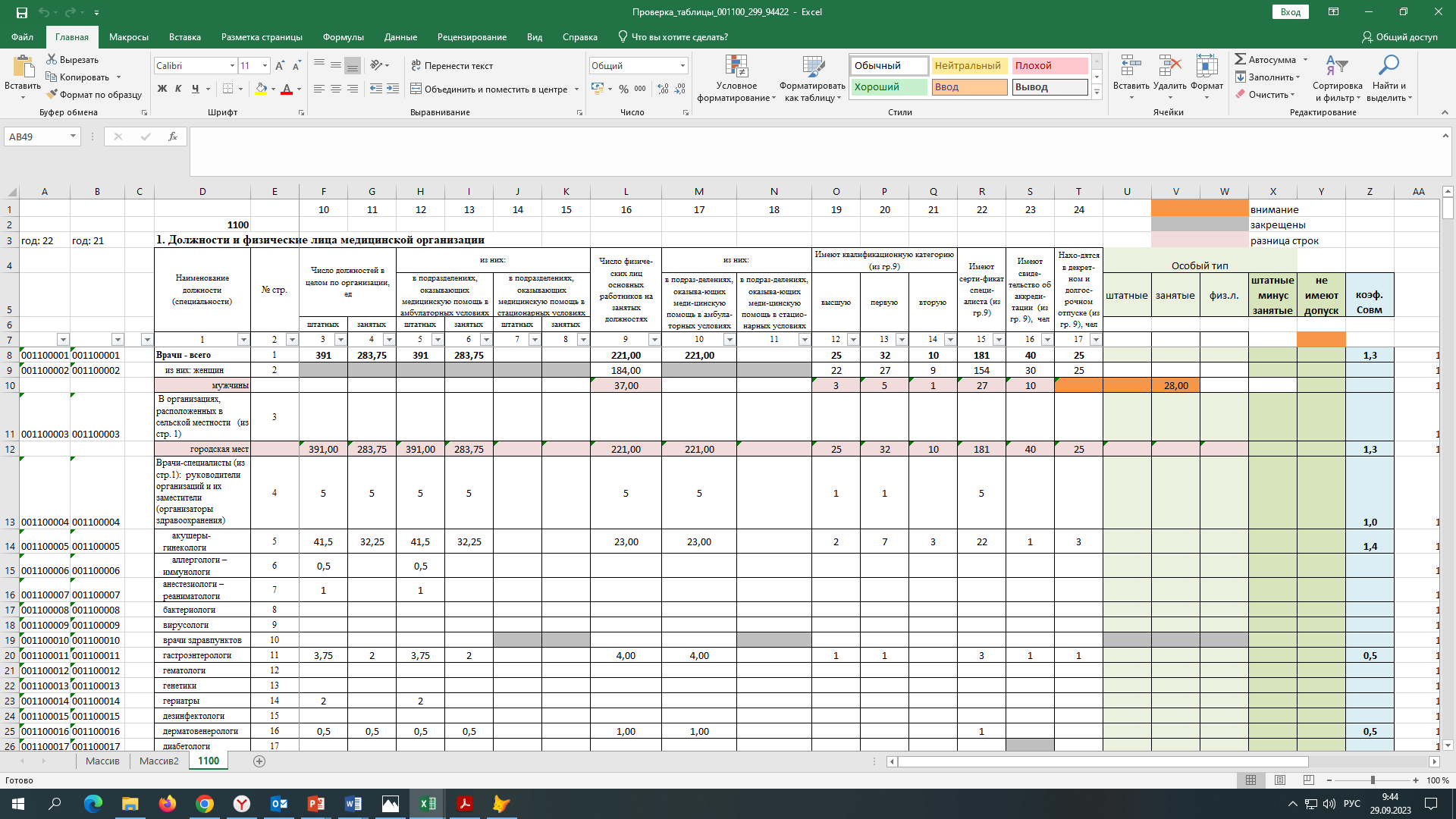 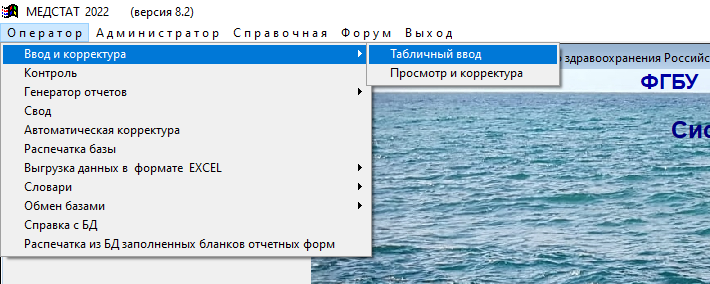 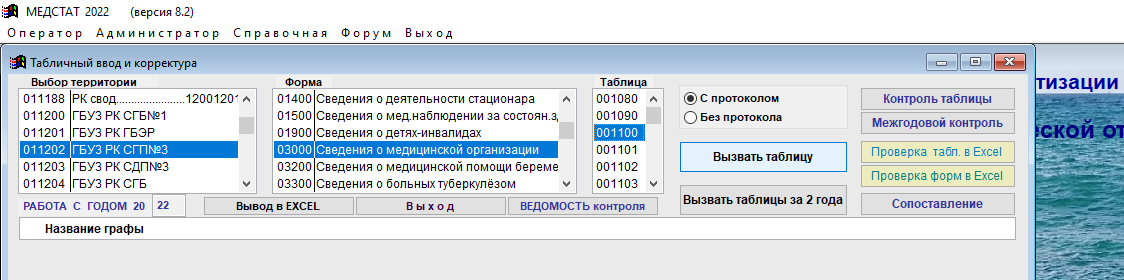 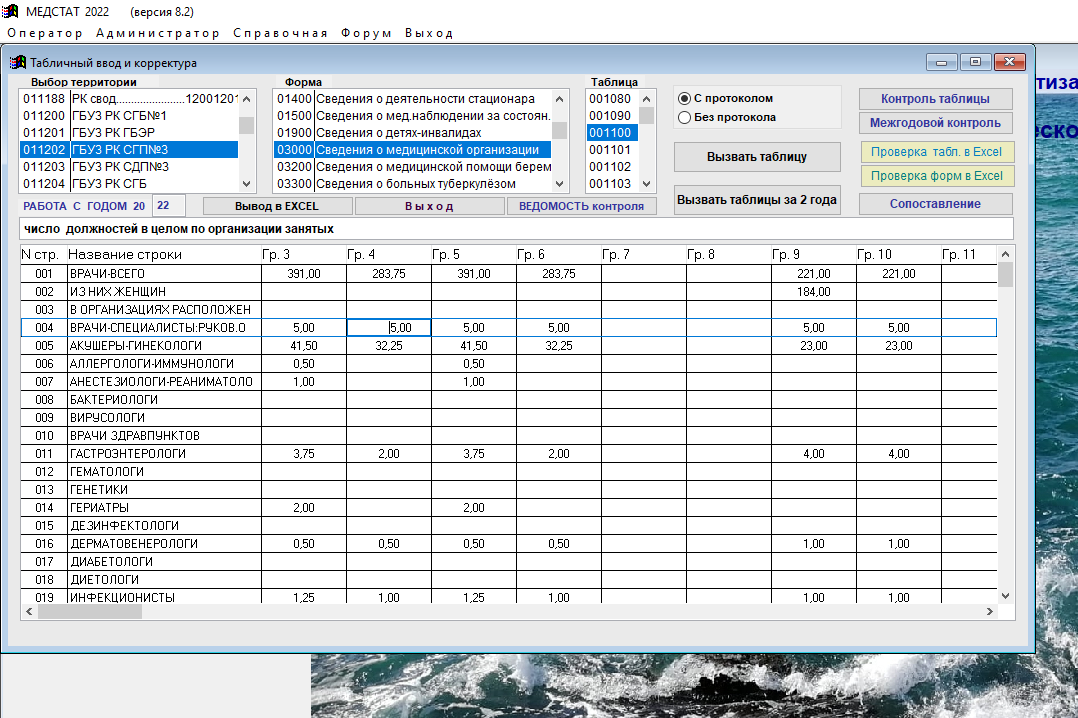 Можно сделать контроль таблицы сразу после ее ввода в Медстате
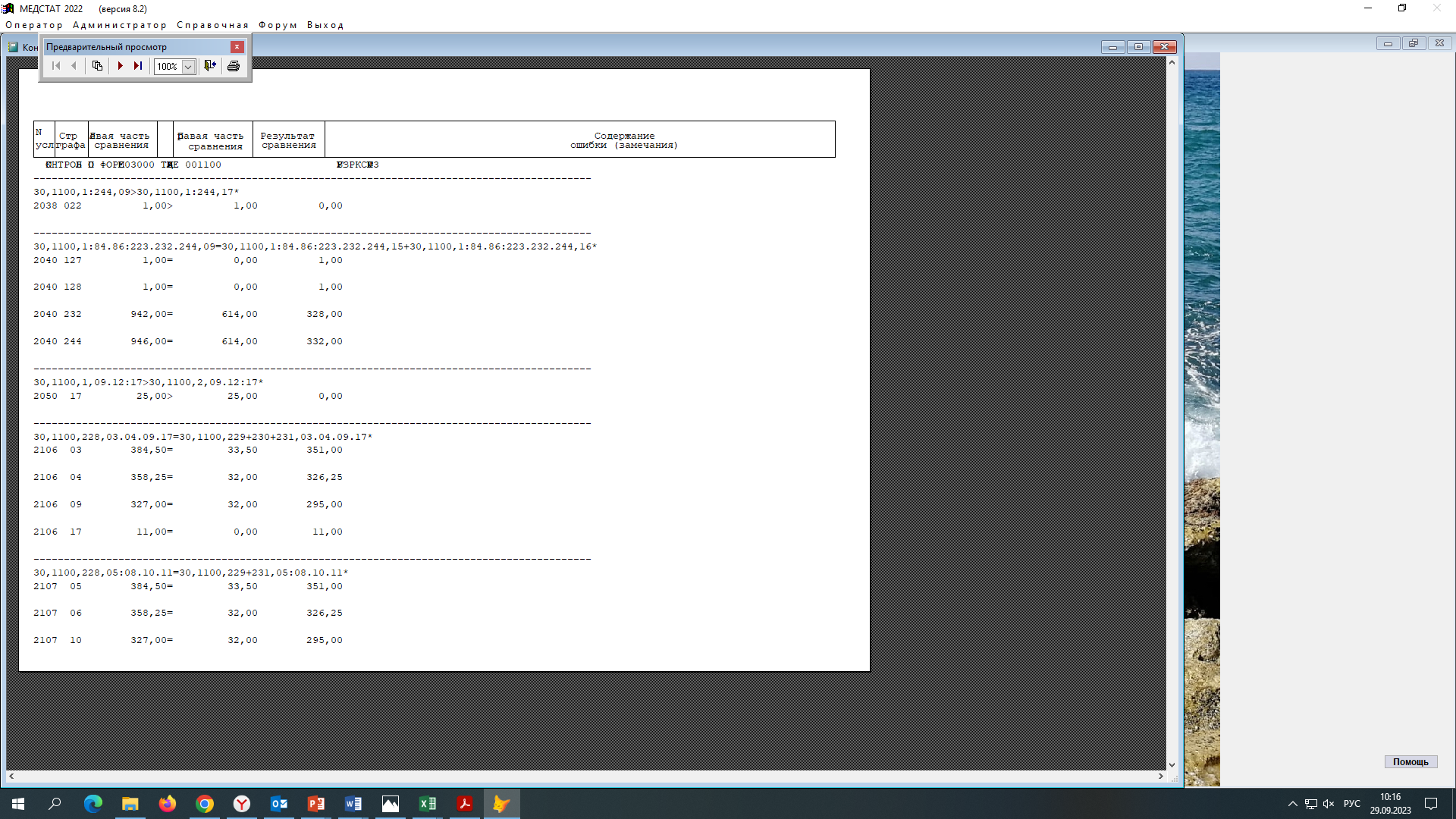 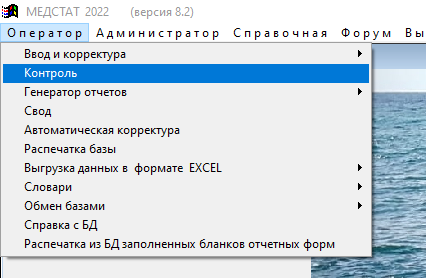 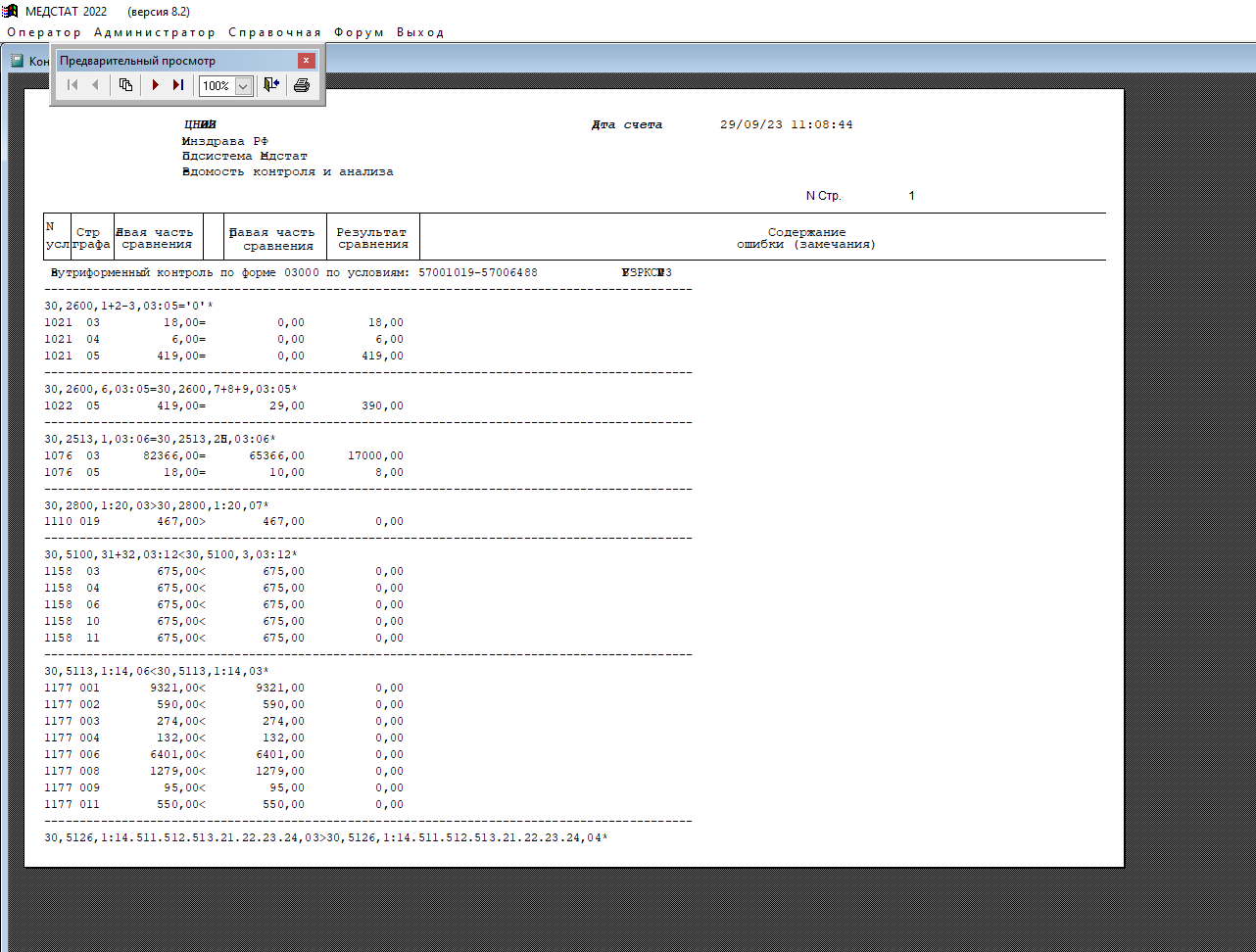 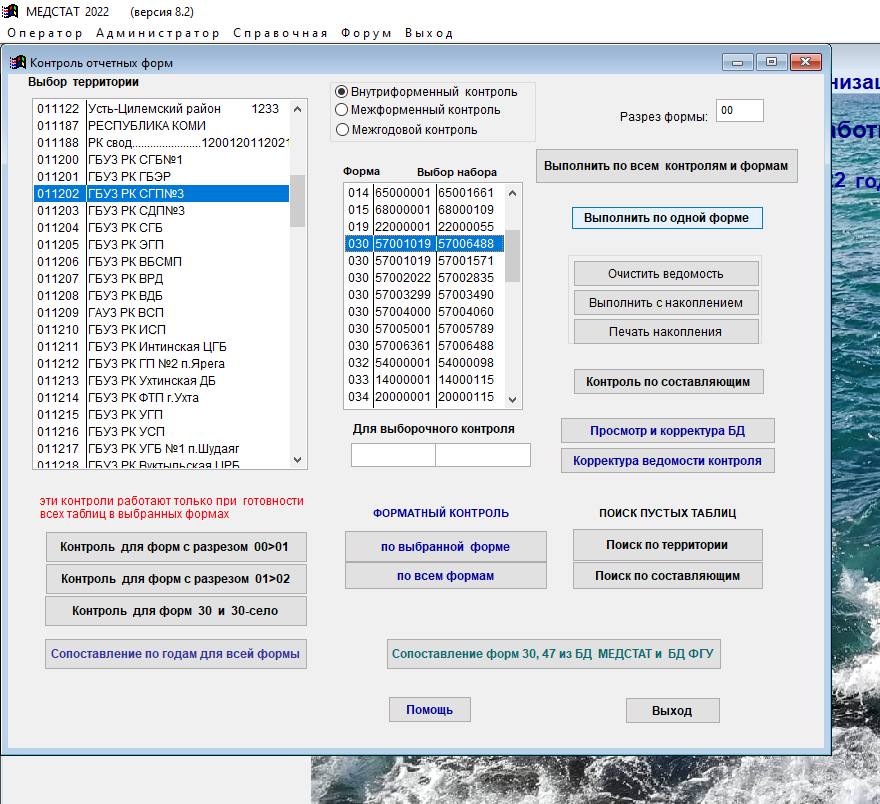 Нужно снять контроли после ввода всего отчета (выполняются по очереди все контроли по форме 30)
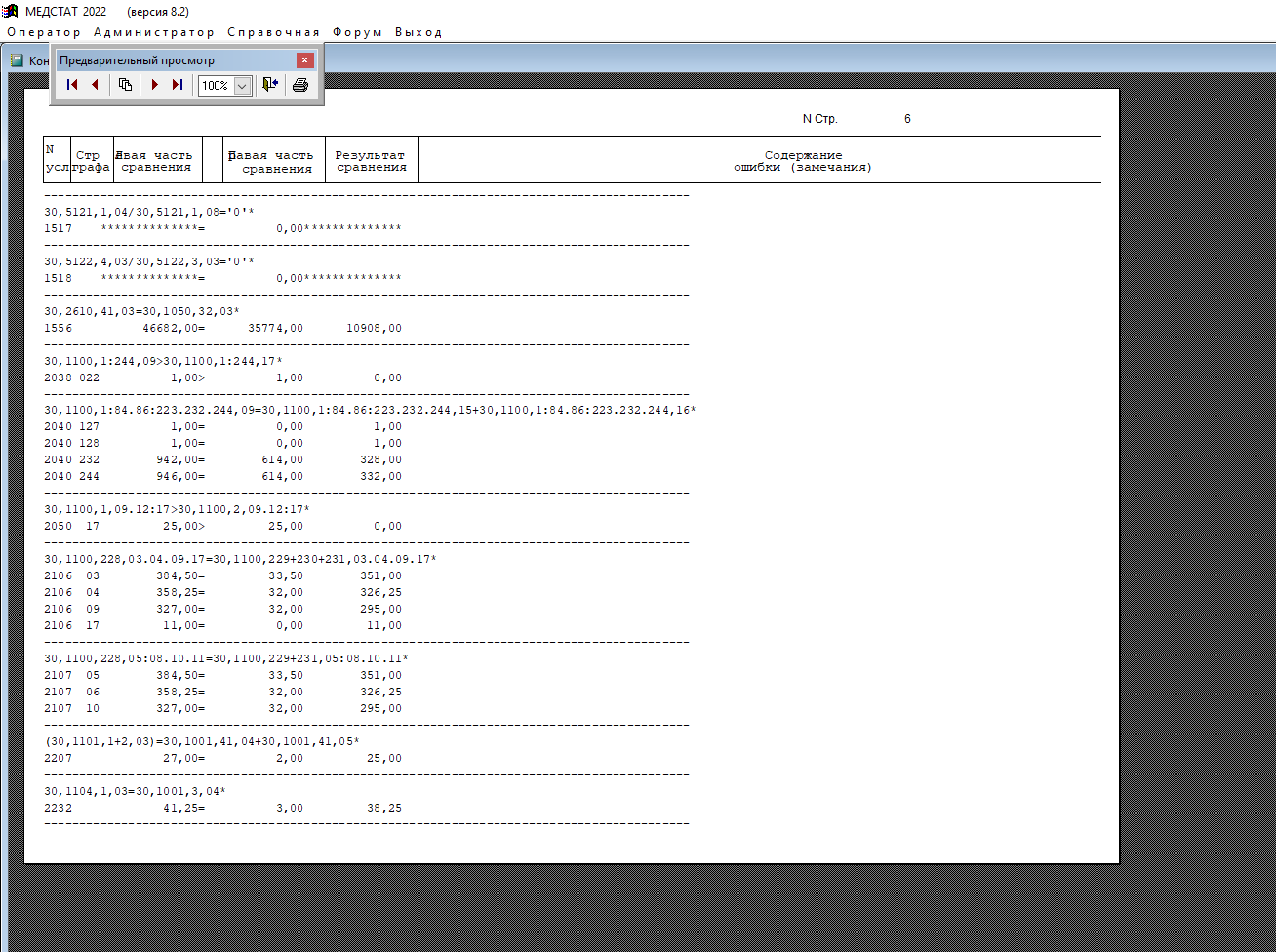